Intel’s chiplet-based 
big.LITTLE processor lines
Dezső Sima
October 2020
Vers. 1.1
 Sima Dezső, 2020
1. Introduction
2. The mobile oriented Lakefield line
3. The desktop oriented Alder Lake-S line
4. References
Intel’s chiplet-based big.LITTLE processor lines
1.Introduction
1. Introduction (1)
1. Introduction
As their name suggests, chiplet-based big.LITTLE processors deploy two key
      design paradigms:
the chiplet-based design paradigm (Section 1.1),
      consequently, they use multichip packaging (Section 1.2) and
employ the big.LITTLE CPU core architecture (Section 1.3).
In this introductory Section next we give a brief overview of these issues.
Chiplet: Többlapkás
*
1. Introduction (2)
1.1 Chiplet-based design
Implementation alternatives of LSIs
Chiplet-based implementation
Monolithic implementation
The LSI is implemented on multiple dies,
these dies are properly interconnected and
mounted into the same package,
called usually as MCM package
The LSI is implemented 
on a single die
Examples
AMD’s Rome server proc. [6]
Intel's Skylake-SP (2017) [5]
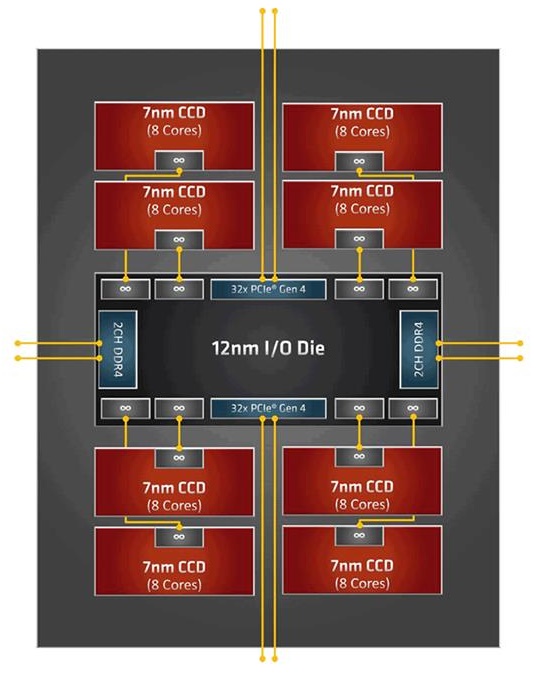 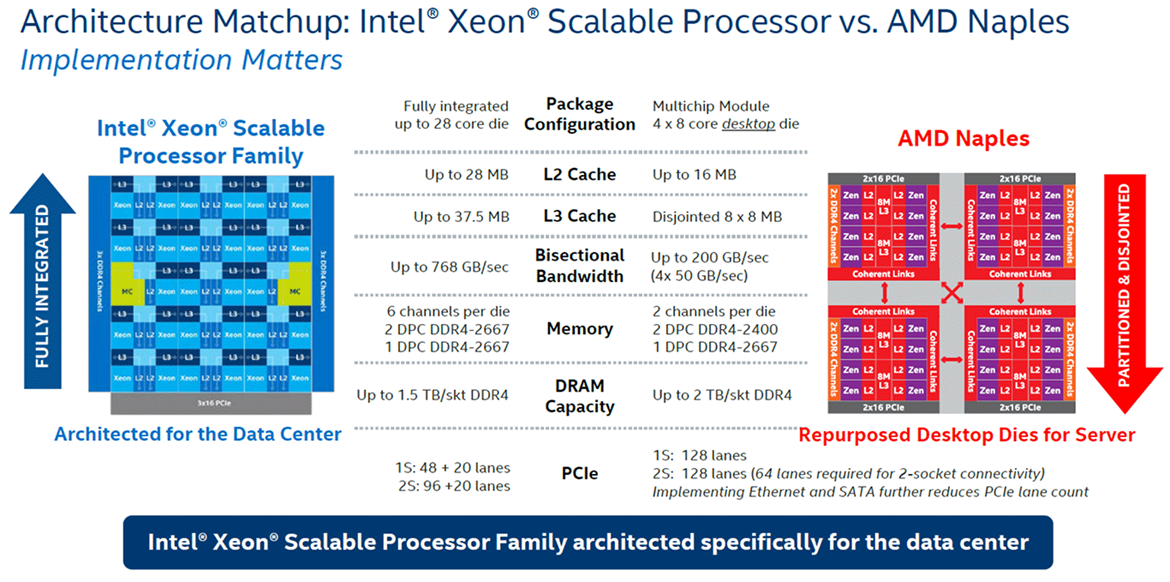 Up to 28 cores
LSI: Large-Scale Integration
MCM: Multi-Chip Module
*
1. Introduction (3)
Motivations for a chiplet-based design
To reduce manufacturing costs by implementing multiple lower cost dies.
To overcome die size limitations (arising from the IC-manufacturing process)
       in case when a large die can not be implemented cost effectively.
To deploy different IC manufacturing technologies
      e.g. 10 nm and 14 nm technologies or mix “mainstream IC technology”
      and dedicated IC technology, like traditional MOSFET and eRAM technology, 
      for different parts of the LSI circuit.
Consequence of the chiplet design
Multiple dies need to be properly interconnected and mounted into a single
       package, this necessitates the development of novel multi-chip packaging
       technologies, like 2D or 3D packaging technologies, as discussed later.
In other words, chiplet design leads to Multi-Chip Modules (MCMs) called also
       as System in Package (SiP) solutions.
Drawbacks of the chiplet based design
The interconnections between the dies
need dedicated interconnection technologies (e.g. Intel’s EMIB, to be
      discussed subsequently), 
cause longer signal delays and 
have additional power consumption.
*
1. Introduction (4)
1.2 Multichip packaging
Alternatives for in-package integration
3D packaging
(Vertical die placement)
Both 2D and 3D packaging
(Horizontal and vertical
die placement
2D packaging
(Horizontal die placement)
Tiled and stacked dies are
 interconnected and packaged
Dies are tiled side-by-side,
interconnected and packaged
Dies are stacked,
 interconnected and packaged
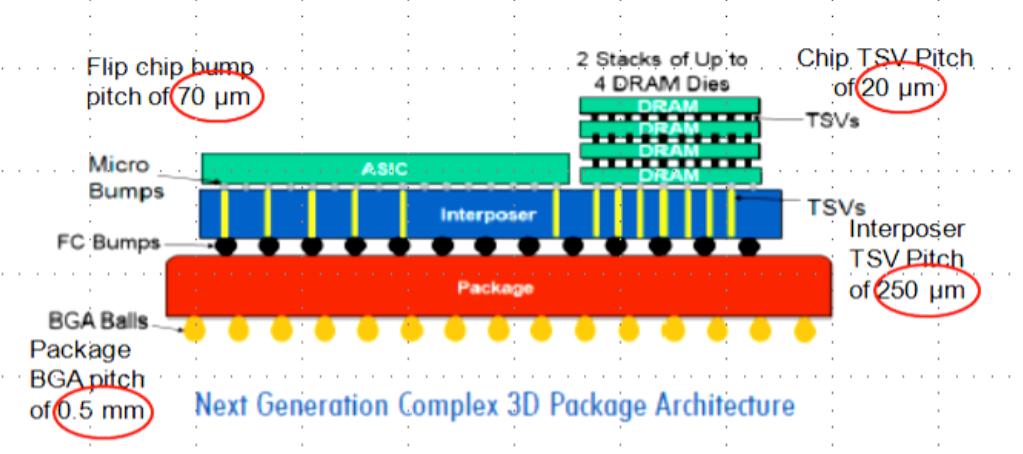 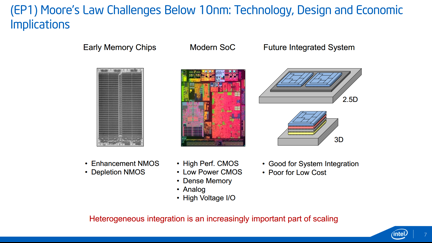 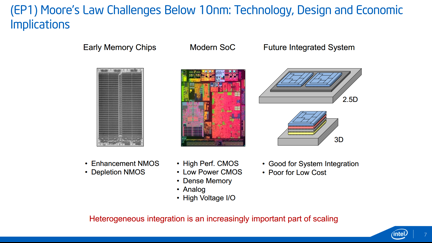 Intel’s recent
technologies
EMIB
Foveros
Foveros + EMIB
(Section b3)
(Section b2)
(Section b1)
Tiled: Egymás mellé helyezett
Stacked: Egymásra helyezett
Sources of the Figures: [7], [8]
*
1. Introduction (5)
a) 2D in-package integration by Intel’s EMIB technology [10]
   (EMIB: Embedded Multi-Die Interconnect Bridge)
EMIB uses short Cu wires, called silicon bridges that are embedded into the
  package substrate to interconnect dies, as indicated below.
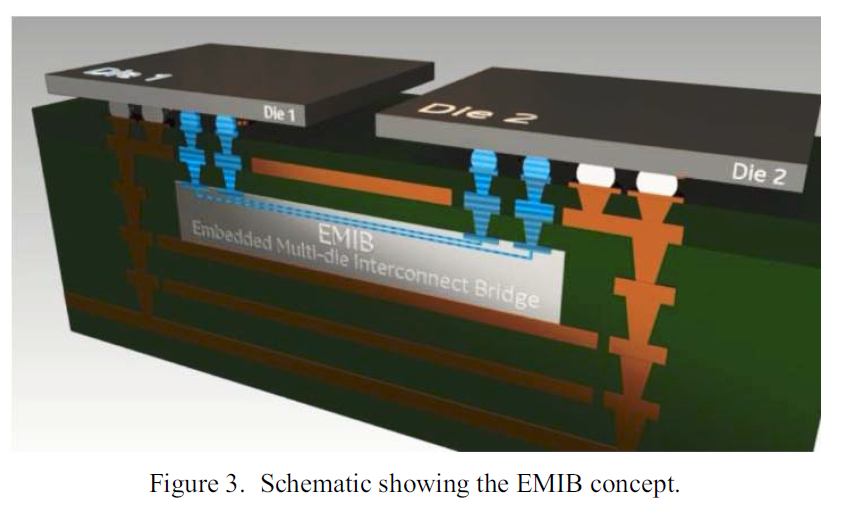 Silicon bridge
Figure: Schematic scheme of EMIB [10]
Intel revealed the EMIB technology in 2014 [9].
*
1. Introduction (6)
Example: Using EMIB to interconnect an FPGA die (Stratix-10) and two 
                                 HBM dies (2017) [11]
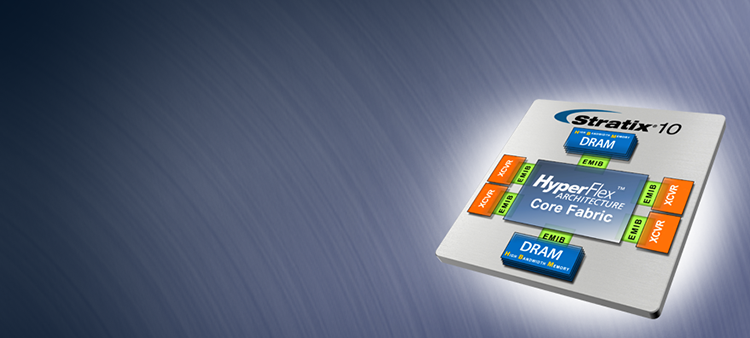 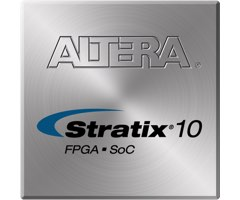 XCVR: Transceiver
~50x50 mm
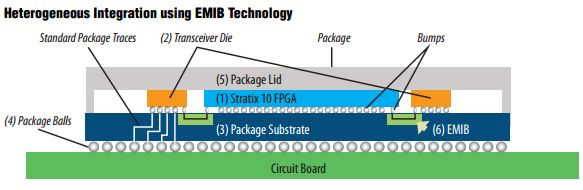 FPGA: Field Programmable Gate Array     HBM: High-BandWidth Memory
1. Introduction (7)
b) 3D in-package integration by Intel’s Foveros technology [12]
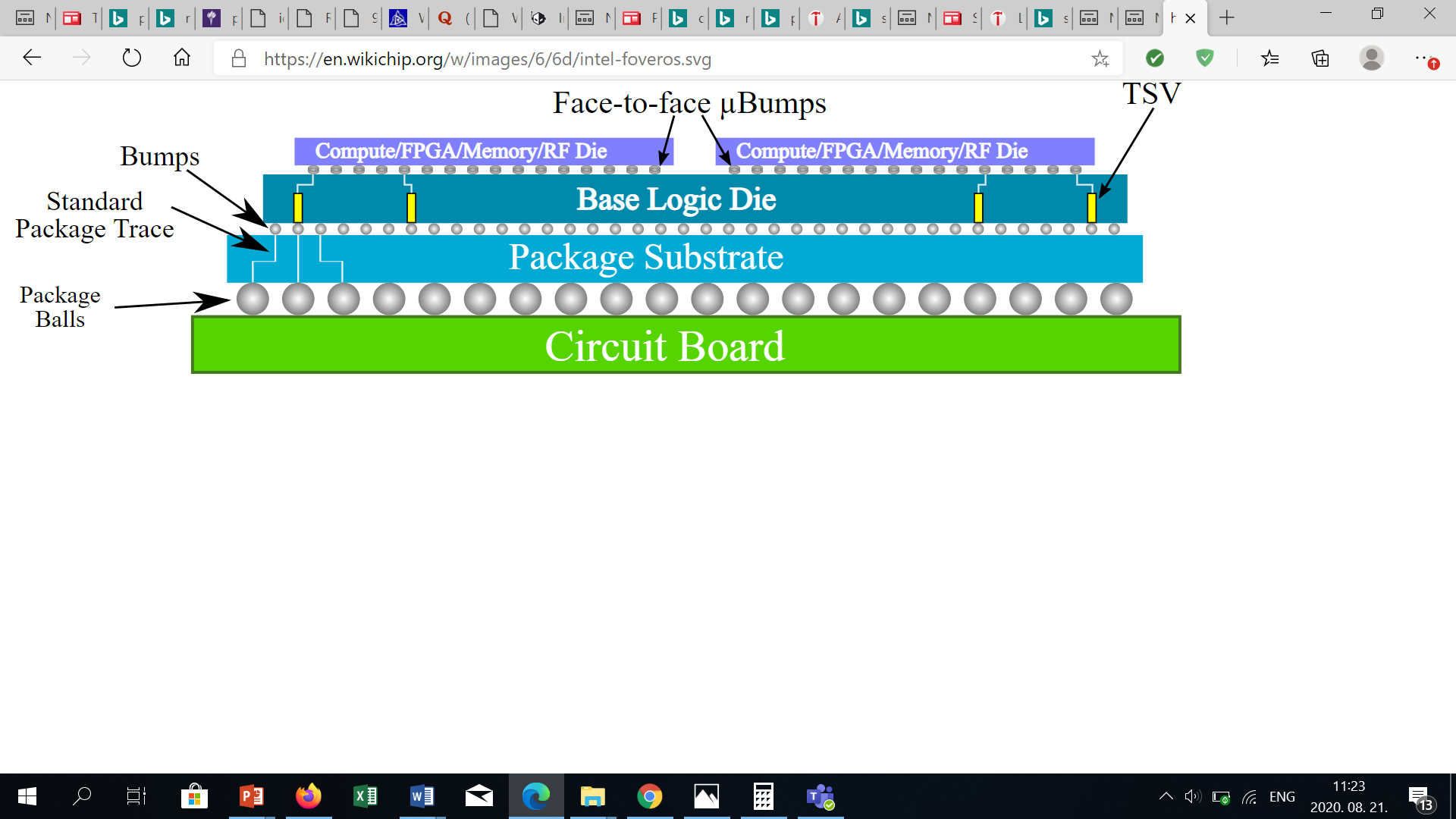 Key features of the Foveros technology:
The dies to be interconnected are placed face-to-face.
There are μbumps with solder (with a diameter of about 25 μm) on both dies
        (the Compute die and the Base logic die in the Figure). 
    The interconnection is achieved by thermal compression binding.
c) TSVs (Through Silicon Vias) provide interconnection through the Base logic die
      to the Package subtract.
    TSVs have a diameter of about 10 μm.
d) Package balls on the Package substrate allow soldering to the Circuit board.
Bump: Forrasztási csúcs   Via: Átvezetés
*
1. Introduction (8)
SEM image of the face-to-face stacked Logic and Compute die and the
  interconnection to the Package substrate through TSVs [13]
μbumps
TSVs
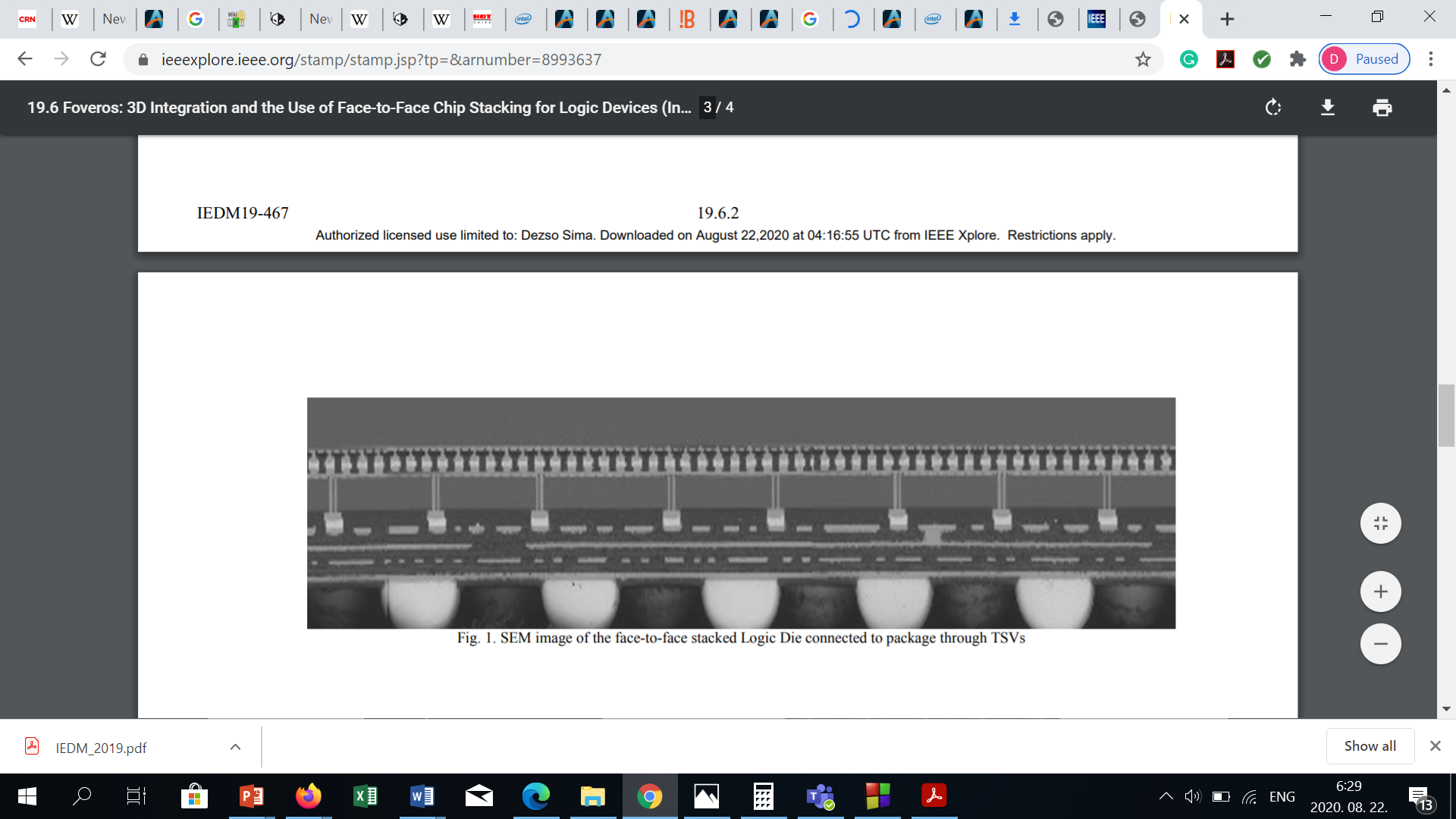 Compute die
Logic die
Package substrate
Intel’s 3D packaging technology is quite new, it has been announced in 12/2018 [14].
SEM: Scanning Electron Microscope
1. Introduction (9)
Remarks to thermal issues in 3D packaging
Obviously, while stacking multiple dies on top of each other generated heat
      becomes a big issue and limits the use of th3 3D packaging technology.  
One possibility to encounter this problem to leave air gaps between the dies,
       as seen in the Figure below.
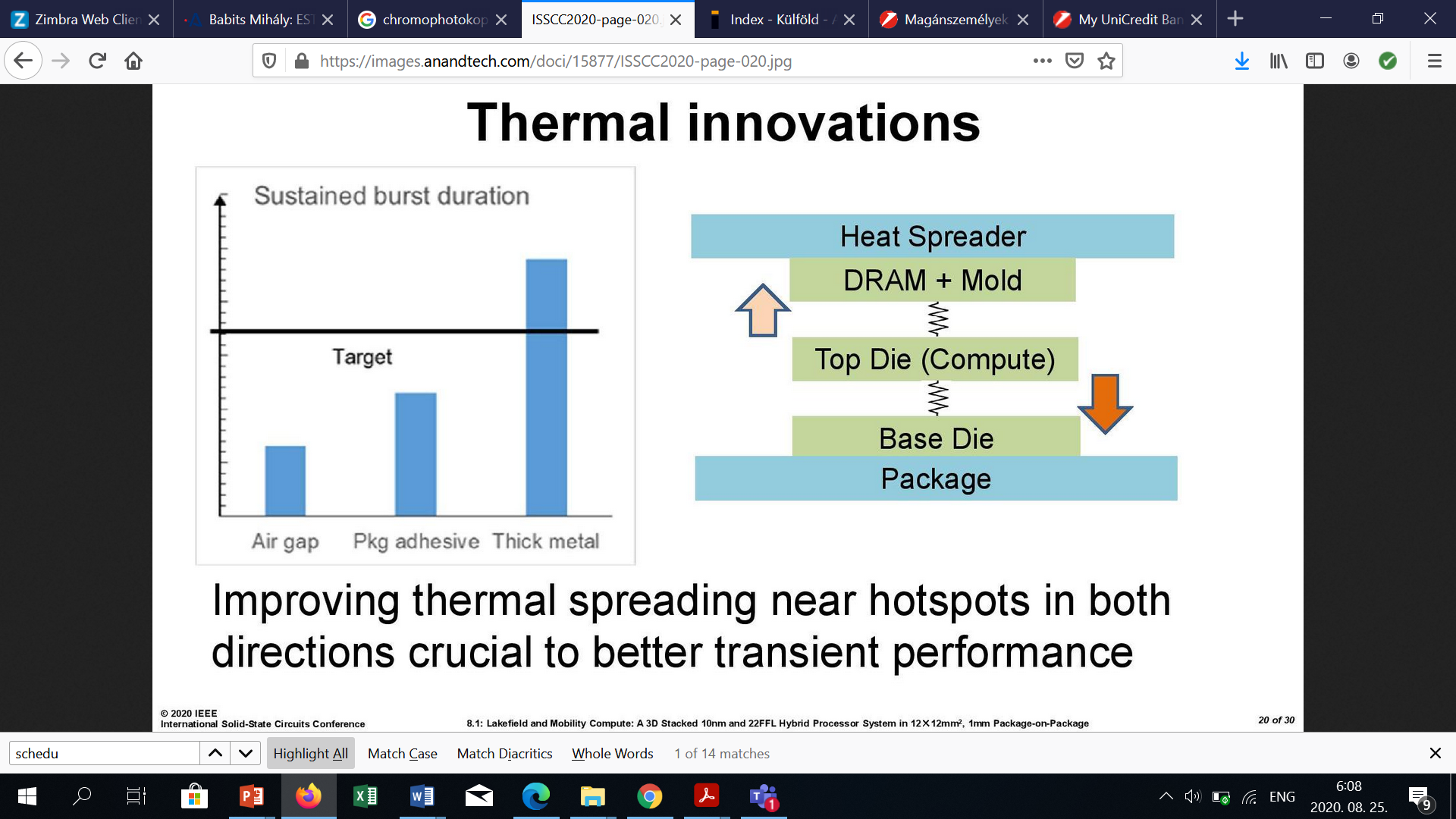 Figure: Air gaps between dies of the Lakefield processor [15]
Thermal cooling can be improved e.g. by filling air gaps by thermally conductive
  materials, called adhesives.
*
1. Introduction (10)
c) 2D+3D in-package integration by using both Intel’s EMIB and Foveros
        technologies [12]
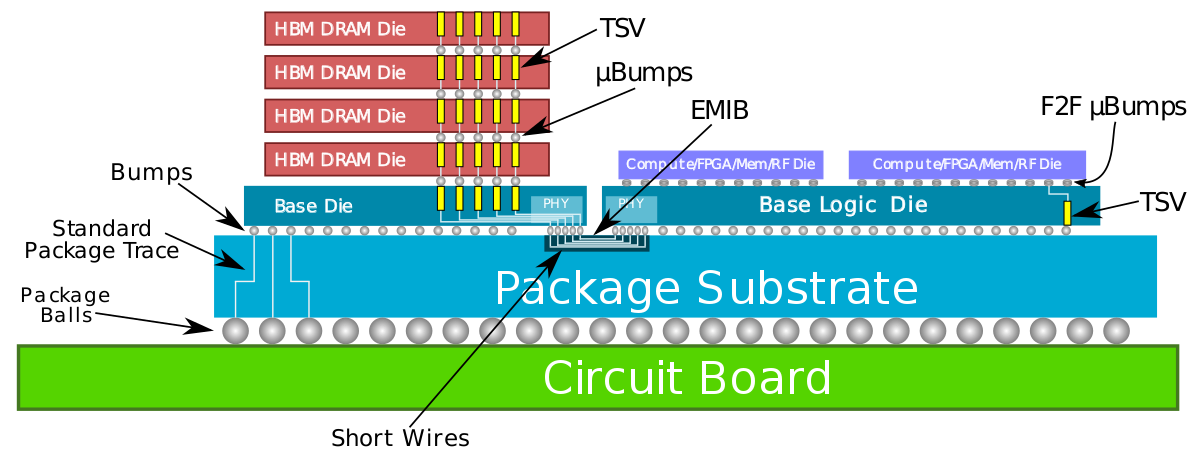 HBM: High Bandwidth Memory
*
1. Introduction (11)
Remark on AMD’s use of the chiplet design paradigm
In 2017 AMD introduced their highly successful Zen processor family covering,
      client, HEDT and server processors.
This family is built up of chiplets (as seen below).
Nevertheless, for packaging multiple dies into single units AMD choose the 
      2D packaging technology rather than the 3D technology presumable due to 
      failing a suitable 3D technology at development time.
AMD's EPYC server processor (2017)
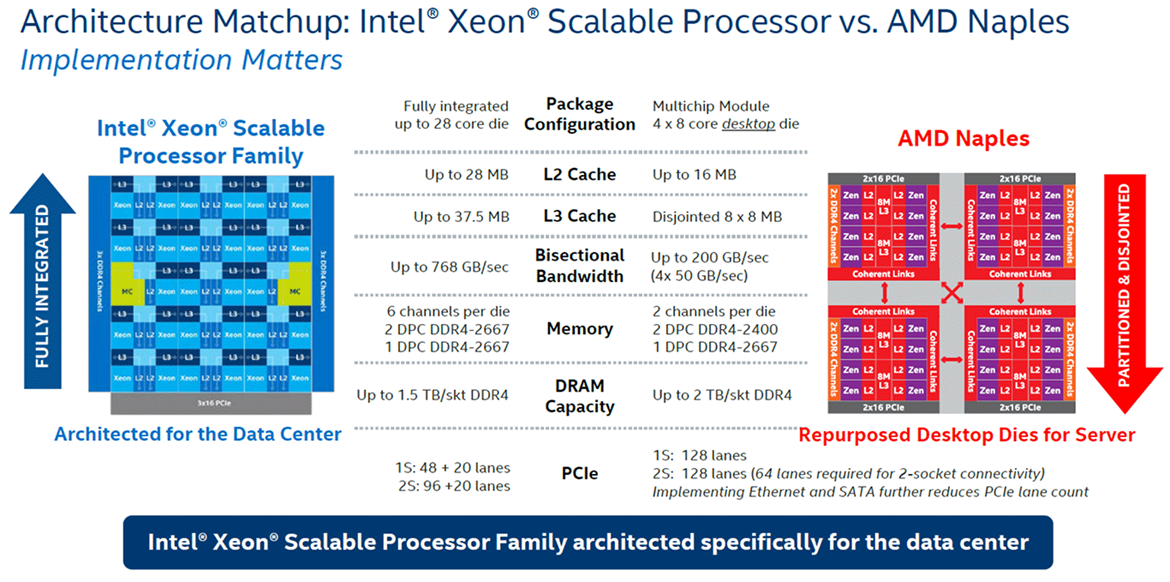 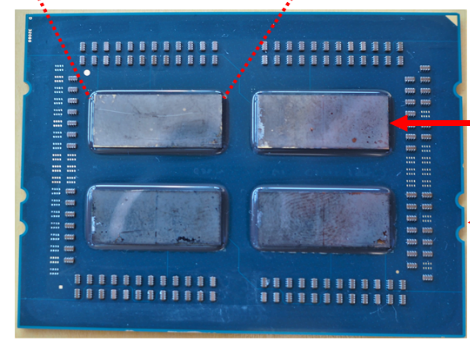 Up to 4x8 cores
Single
 package
Figure: Implementing AMD’s 1. gen EPYC server processor based on 4 chiplets [5], [16]
*
1. Introduction (12)
1.3 big.LITTLE processing [17]
big.LITTLE technology aims at power reduction,
      this is the reason while this technology has been
      proposed for mobile processors by ARM in 2011.
The rationale of this technology is that during
      running workloads high-intensity and 
      low-intensity usage patterns alternate,
      and when low-intensity processing will run on
      lower performance but less power hungry
      cores, the total power consumption may be
      significantly reduced. 
Due to its benefits, big.LITTLE technology 
      became widespread in the first halve of the 2010’s,
      as the next Figure demonstrates.
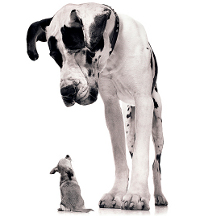 *
1. Introduction (13)
Moving to big-LITTLE processing in mobile processors
Main types of CPU architectures in mobile processors
Single core CPUs
Multicore CPUs
Symmetrical
 multicores
big.LITTLE
core clusters
DynamIQ
core clusters
Inclusive
 core allocation
(GTS)
Exclusive cluster allocation
Apple
ARM1176 (2007)
until A4 (2010)
A10 (2016)
(2+2)C
A11 (2017)
(2+4)C
A12? (2018)
(2+4)C
A5 (2011)
(2C)
Samsung
Exynos
5410 (2013)
(4+4)C
3110 (2010)
5420 (2013)
(4+4)C
3250  2C (2011)
4412 4C (2012)
9810 (2018)
(4+4)C
Qualcomm
Snapdragon
8260 2C (2013)
400 4C (2013)
MSM 7225 (2007)
808 (2+4)C (2014)
810 (4+4)C (2015)
845 (2018)
(4+4)C
855 (2018)
(1+3+4)C
Huawei
Kirin
980 (2018)
(2+2+4)C
(K3V1) (2009)
(K3V2 4C (2012))
920 (4+4)C (2014)
Helio P90  (2+6)C (2019)
MT8135 (2+2)C (2013)
MT6595 (4+4)C (2014)
MT6582 4C (2013)
MT6592 8C (2013)
MediaTek
MT6218B
 (2003)
*
1. Introduction (14)
Principle of operation of big.LITTLE processing -1
Let’s have two or more clusters of architecturally identical cores in a processor.
As an example let’s take two core clusters;
a cluster of low performance/low power cores, called the LITTLE cores and
a cluster of higher performance higher power cores, termed as the big cores,
      as seen in the Figure below.
Cluster of 
big cores
Cluster of 
LITTLE cores
CPU0
CPU1
Figure: A big.LITTLE configuration
consisting of two core clusters
CPU0
CPU1
CPU2
CPU3
CPU2
CPU3
Cache coherent interconnect
Let’s interconnect these core clusters by a cache coherent interconnect to have
      a multicore processor, as indicated in the Figure.
    The cache coherent interconnect allows an easy migration of workloads between
      the clusters.
To memory
*
1. Introduction (15)
Principle of operation of big.LITTLE processing -2 [18]
Let’s further on assume that the big and LITTLE cores have certain operating
      points (given by clock frequency/core voltage values), as indicated below for
      ARM’s Cortex-A15 (big) and Cortex-A7 (LITTLE) cores.
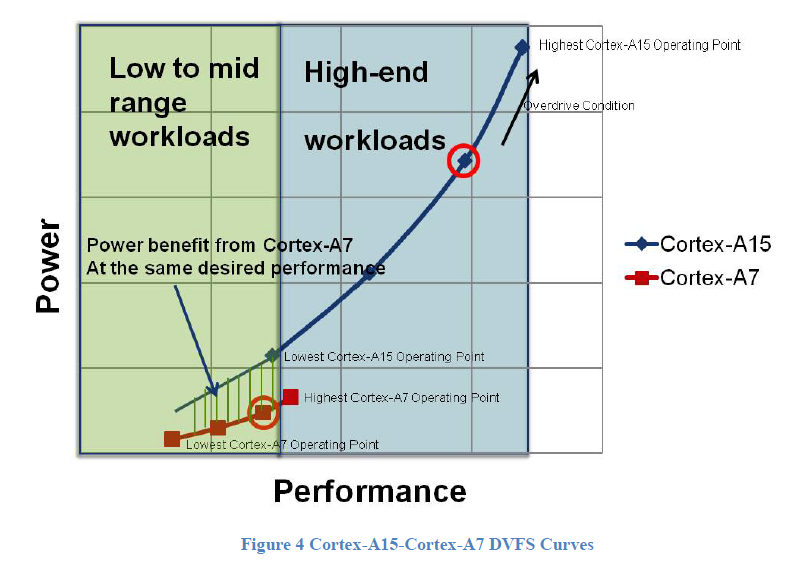 *
1. Introduction (16)
Principle of operation of big.LITTLE processing -3
There are a number of different alternatives how big.LITTLE technology can be 
       implemented and operated (not detailed here).
Nevertheless, to give a conceivable description of the big.LITTLE  technology, 
      we will assume a specific implementation, called exclusive cluster switching,
      when all cores of the big- or the LITTLE core cluster run at the same but
      variable operating point and the scheduler of the OS choses either the big
      cluster or the LITTLE cluster to run the workload according to its actual 
      intensity.
*
1. Introduction (17)
Principle of operation of big.LITTLE processing -4
Let’s suppose that an appropriate OS routine tracks the intensity of the 
      workload (e.g. by counters) and sets the operating point of the cores accordingly.
The scheduler activates the low power, low performance „LITTLE” cluster 
       as long as it can tackle the actual workload.
    If however the workload exceeds the performance capability of the LITTLE core
      cluster, an appropriate switching routine activates the cluster of the
      high performance high power “big” cores, performs a cluster switch by
      migrating the actual workload to the cores of the big cluster and switches off 
      the cores of the LITTLE cluster.
When any time the actual workload becomes less then a given lower limit
      of the big core cluster, the scheduler activates again the cluster of the LITTLE 
      cores etc.
In this way, at any given time only cores of one cluster may be active in case
       of the assumed exclusive cluster scheduling mode.
Here we note that exclusive cluster switching is just a straightforward operation
      mode and recent big.LITTLE architectures operate typically at a more efficient 
      scheduling policy, called inclusive core switching (not detailed here).
*
2.4 The Foveros 3D packaging technology as used 
        in the Lakefield processor
2.1 Introduction
2.2 The Sunny Cove core
2.3 The Tremont Atom core
2.5 Introduced Lakefield models and performance issues
2. The mobile oriented Lakefield line
2.1 Introduction
2.1 Introduction to the Lakefield mobile line (1)
2.1 Introduction to the Lakefield mobile line -1
It is the first member of Intel’s chiplet-based, “hybrid” processor families, consisting of
  big and little CPU cores, as revealed at Intel’s 2020 Architecture Day (08/2020).
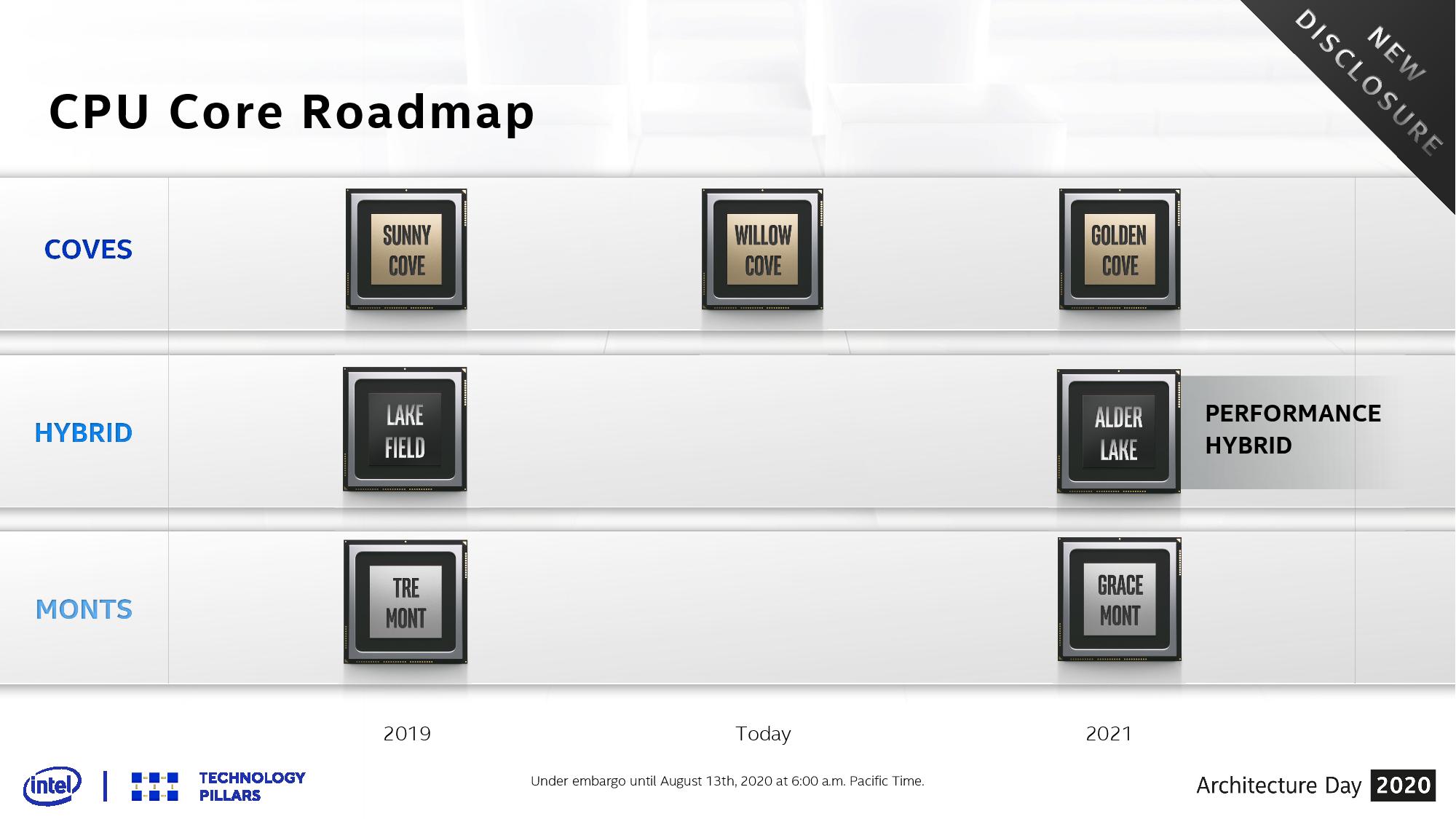 (big cores)
(little
cores)
Figure: Intel’s CPU core roadmap, revealed at their 2020 Architecture Day [19].
*
2.1 Introduction to the Lakefield mobile line (2)
Introduction to the Lakefield mobile line (2)
Announced in 05/2019 at Intel’s 2019 Investor Meeting.
It is Intel’s first big.LITTLE design with
one “big” Sunny Cove (as in the 10th gen. 10 nm Ice Lake) and
four “little” Tremont (Atom)
cores.
It is using chiplets and is built up of by the the Foveros 3D packaging technology.
It is intended primarily to be used in “always on always connected” notebooks.
Intel makes use of the 10 nm technology for the compute die and the 22 nm 
      technology for the base die.
First Lakefield processor models were introduced in 06/2020.
*
2.1 Introduction to the Lakefield mobile line (3)
Design goals
•  Aiming at always on, always connected notebooks with very low standby
     power.
•  Excellent compute performance by lower TDP.
*
2.1 Introduction to the Lakefield mobile line (4)
Significant gen. over gen. improvements1:
Using the 10 nm technology for the compute die (and 22 nm for the base die)
 1/10th standby power 
•  ~50% GFX (graphics) improvement
•  ~40% core area reduction
•  ~40% Z (high) reduction.
1 In the cited conference presentation (Hot Chips 2019) unfortunately, the authors
    do not specify exactly what they mean under previous generation.
*
2.2 The Sunny Cove core
(Only the introductory slide will be discussed)
2.2 The Sunny Cove core (1)
2.2 The Sunny Cove core 
Positioning the Sunny Cove core within Intel’s Core 2 cores (Based on [20])
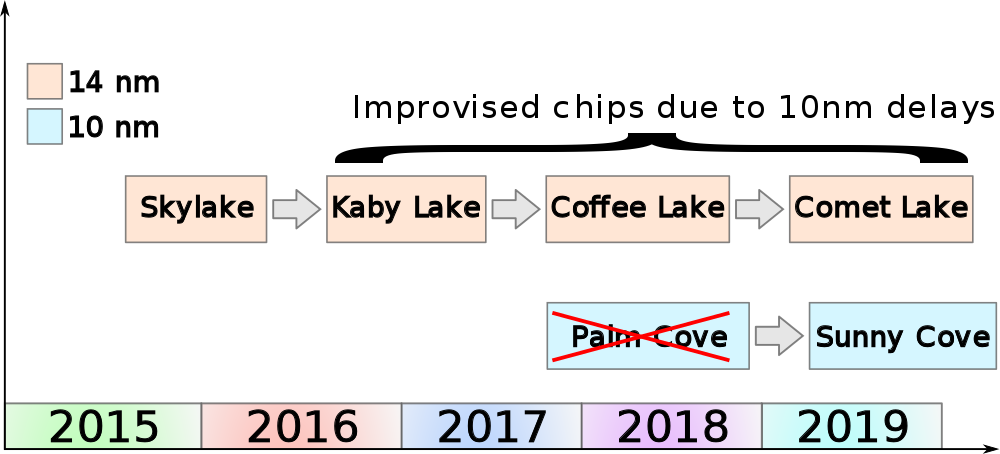 14 nm processors
10 nm Processor
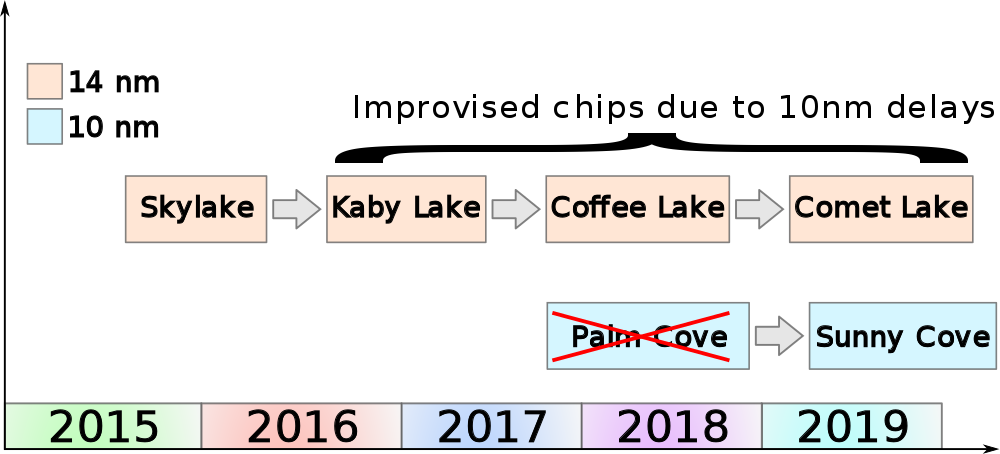 Cores
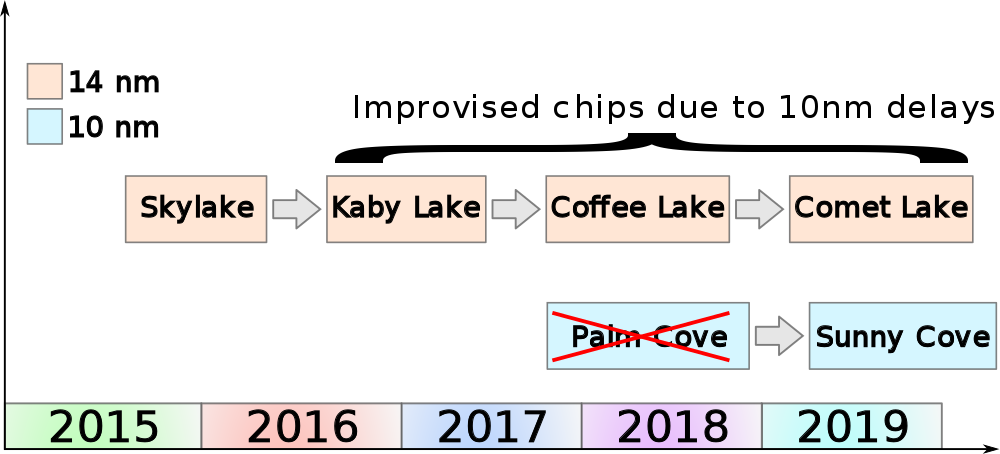 Cannon L.
Ice Lake
*
2.2 The Sunny Cove core (2)
Major enhancements of the Sunny Cove core
Dual objectives for increasing processor performance [21]
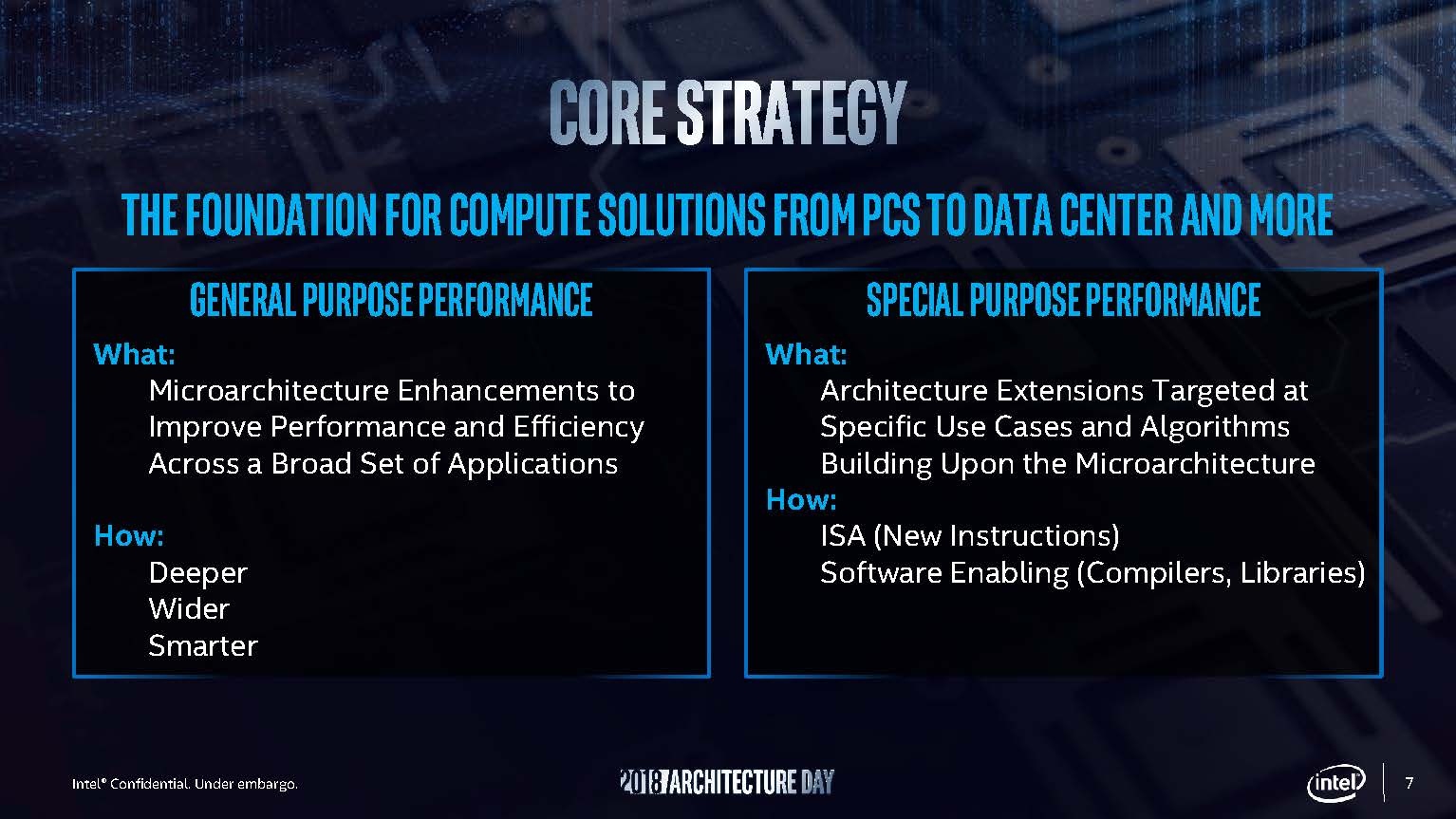 *
2.2 The Sunny Cove core (3)
a) Microarchitecture enhancements to improve general purpose performance
Main areas of microarchitecture enhancements vs. the Skylake core
a1) wider issue and execution
      (for processing more instructions per clock),
a2) deeper key structures, including caches 
      (for providing more parallelism per clock cycle) and 
a3) smarter units 
     (for processing more instructions or data per cycle)
In the lecture however, we do not go into further details.
*
2.2 The Sunny Cove core (4)
a1) Wider issue and execution -1
2 additional issue ports 
7 additional execution units
2.2 The Sunny Cove core (5)
a1/1 More issue ports
Sunny Cove provides 10 issue ports up from 8 being in the Skylake core and
  7 more Execution units (see below).
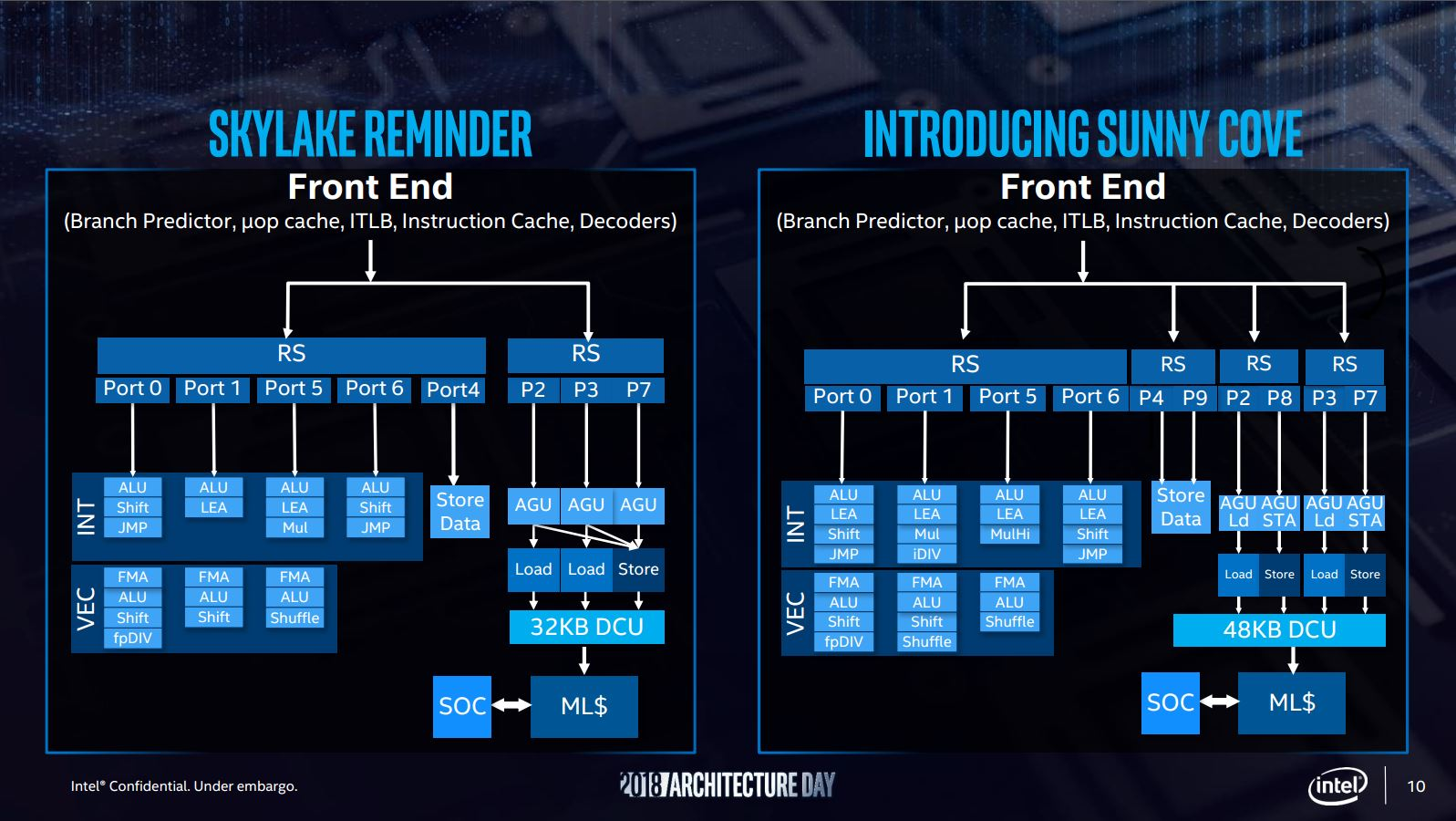 DCU: Data Cache Unit
Figure: Contrasting the back-ends of Skylake and Sunny Cove [22]
2.2 The Sunny Cove core (6)
a1/2) Deeper key structures, including caches 
        (for providing more parallelism per clock cycle) [22]
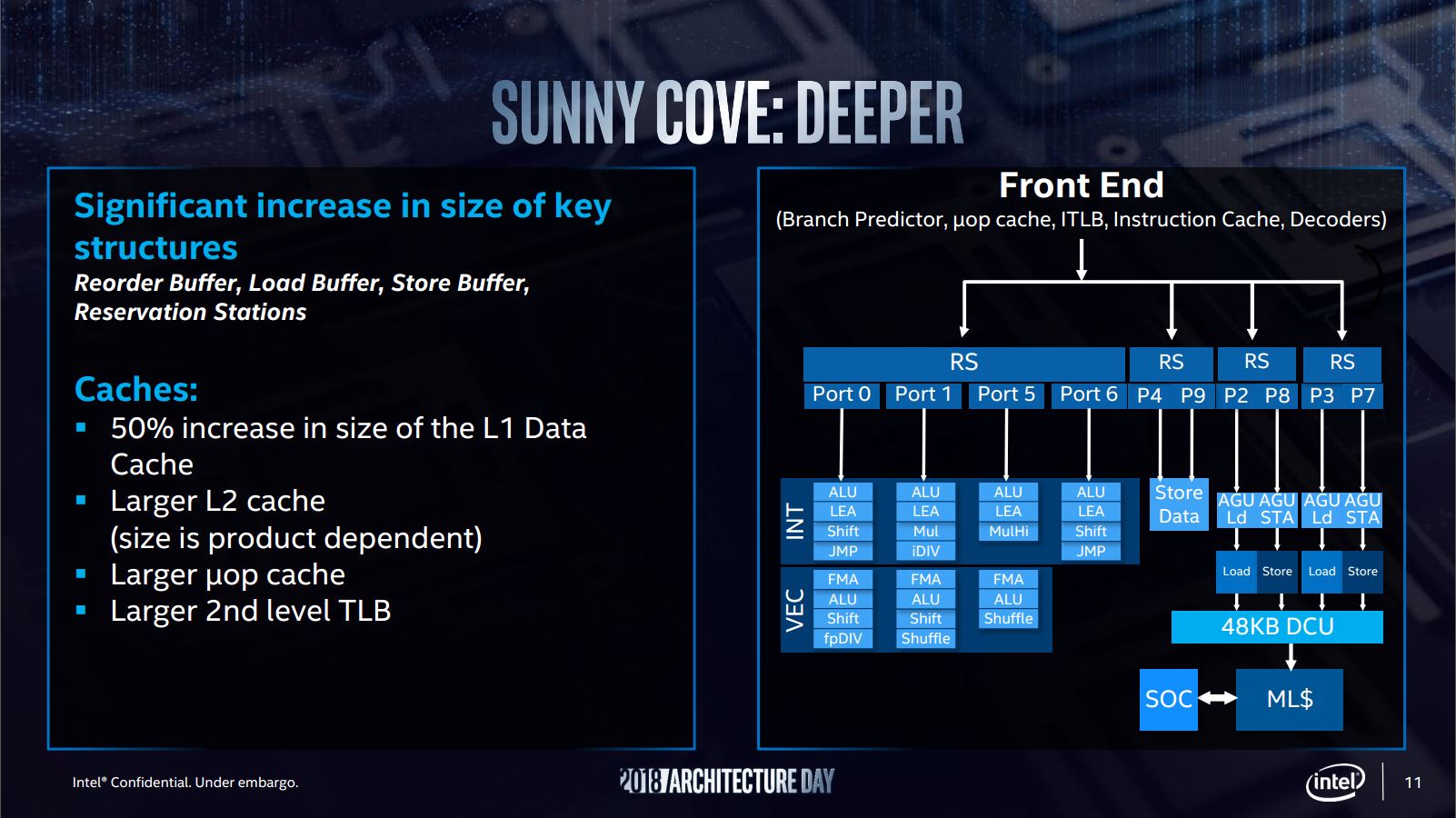 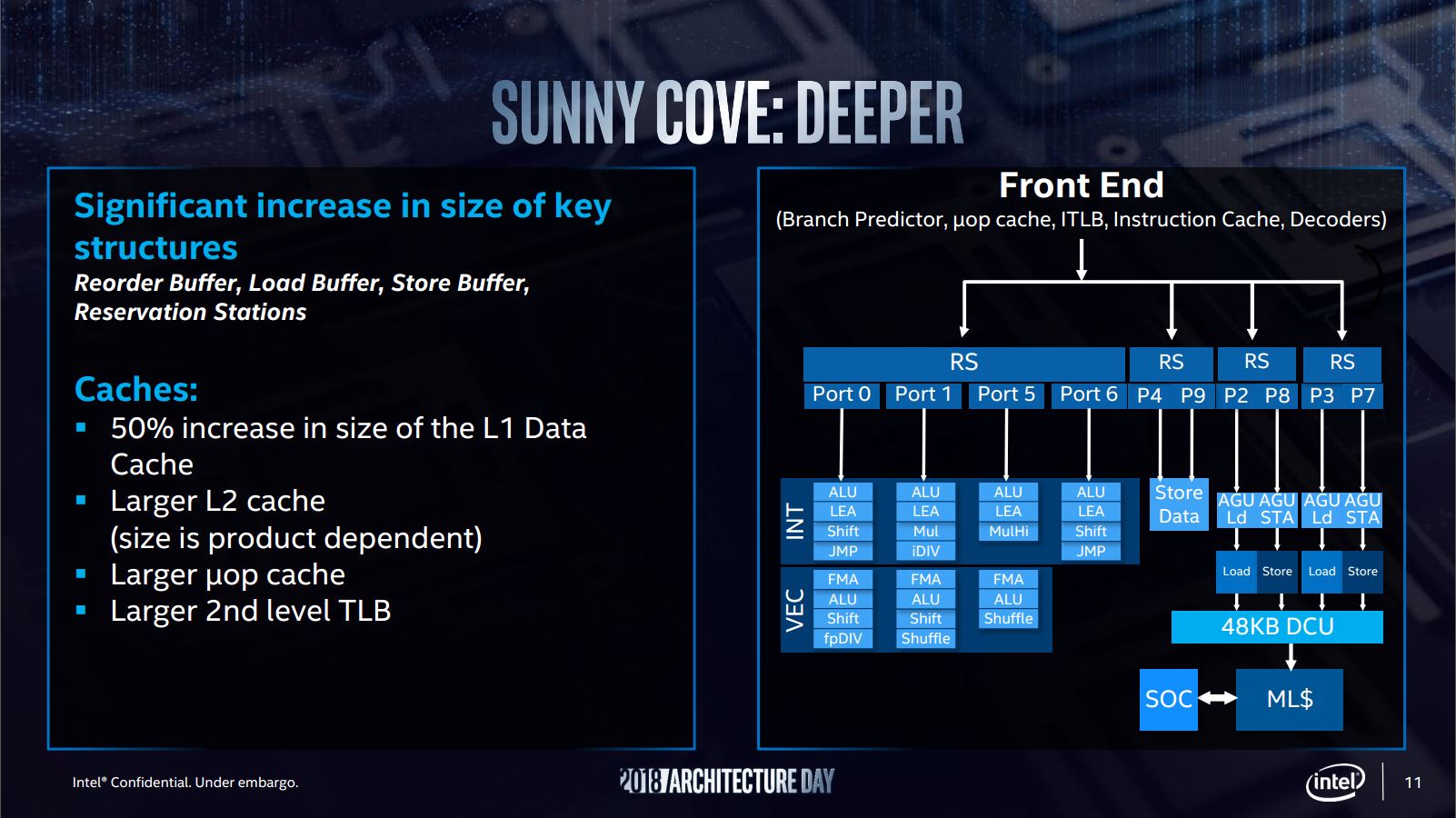 (now 48 KB vs 32 KB)
2.2 The Sunny Cove core (7)
Comparing cache sizes of major processor lines [23]
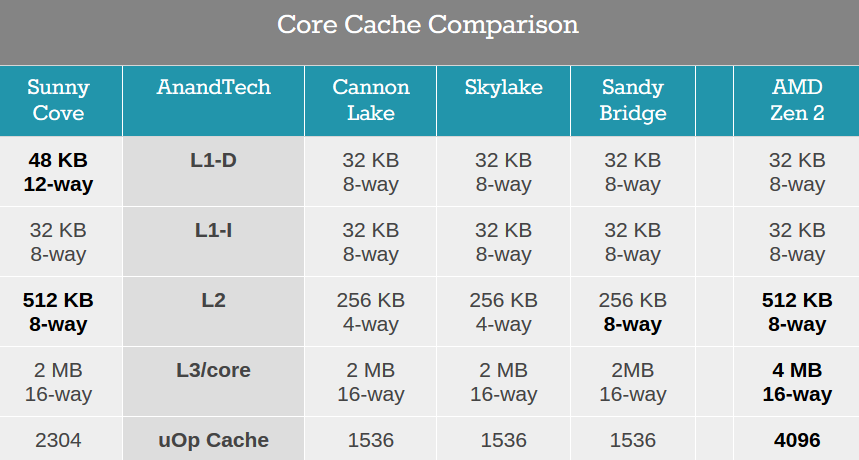 2.2 The Sunny Cove core (8)
Comparing cache latencies of major processor lines [23]
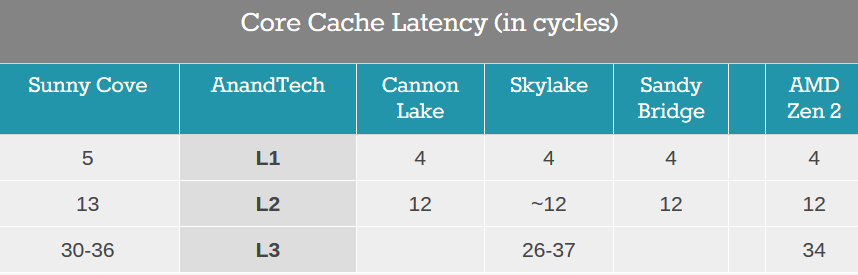 2.2 The Sunny Cove core (9)
a1/3) Smarter units (for processing more instructions or data) [22] -1
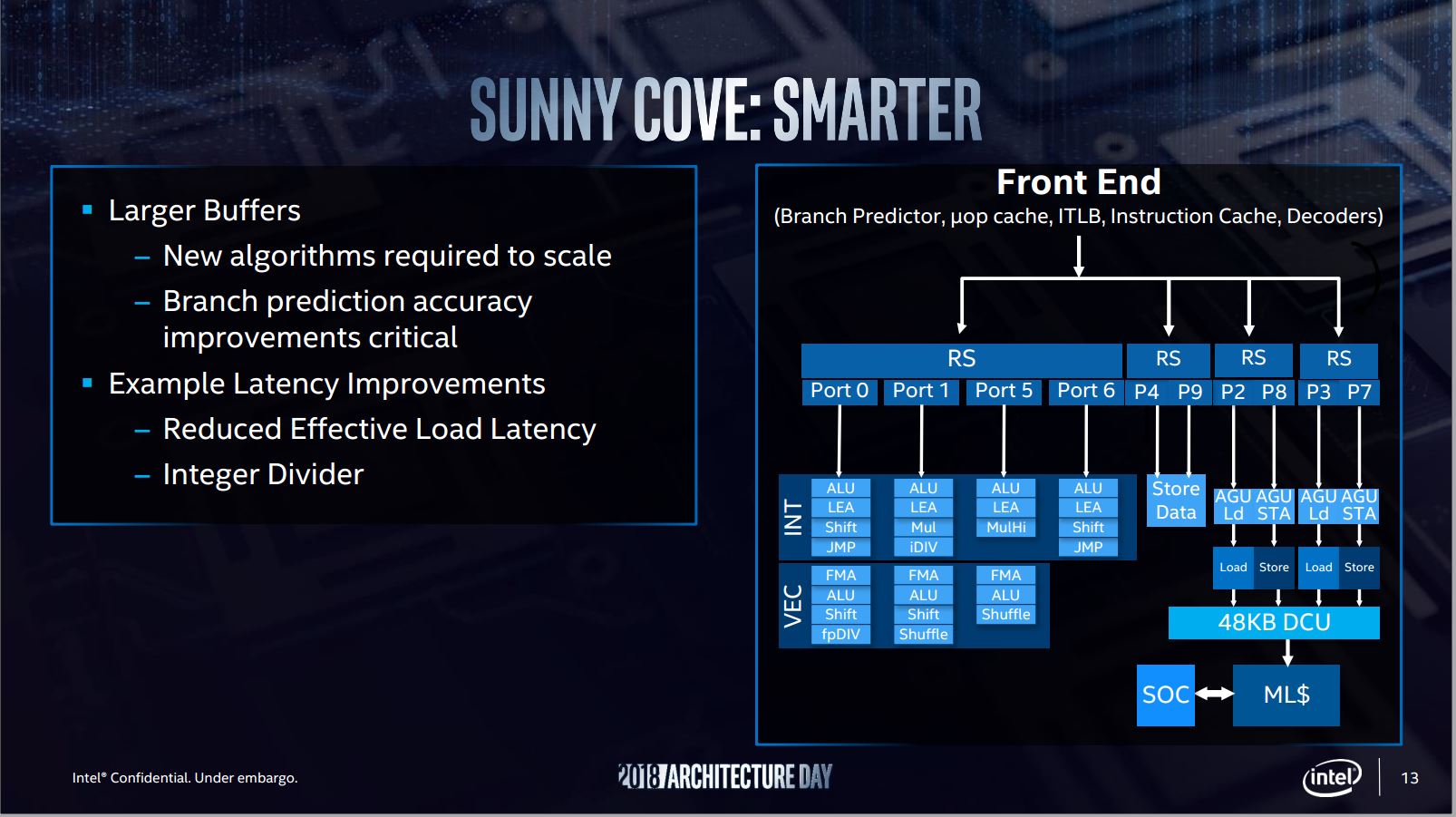 2.2 The Sunny Cove core (10)
a1/3) Smarter units (for processing more instructions or data) [22] -2
In this respect Intel improved branch prediction accuracy, with additional latency
   improvements, like load latency and implemented a new, faster integer divider
   unit.
2.2 The Sunny Cove core (11)
b) Enhancements to improve special purpose performance
These enhancements include ISA and microarchitecture extensions to improve 
   performance for specific application domains and algorithms [21], [22]
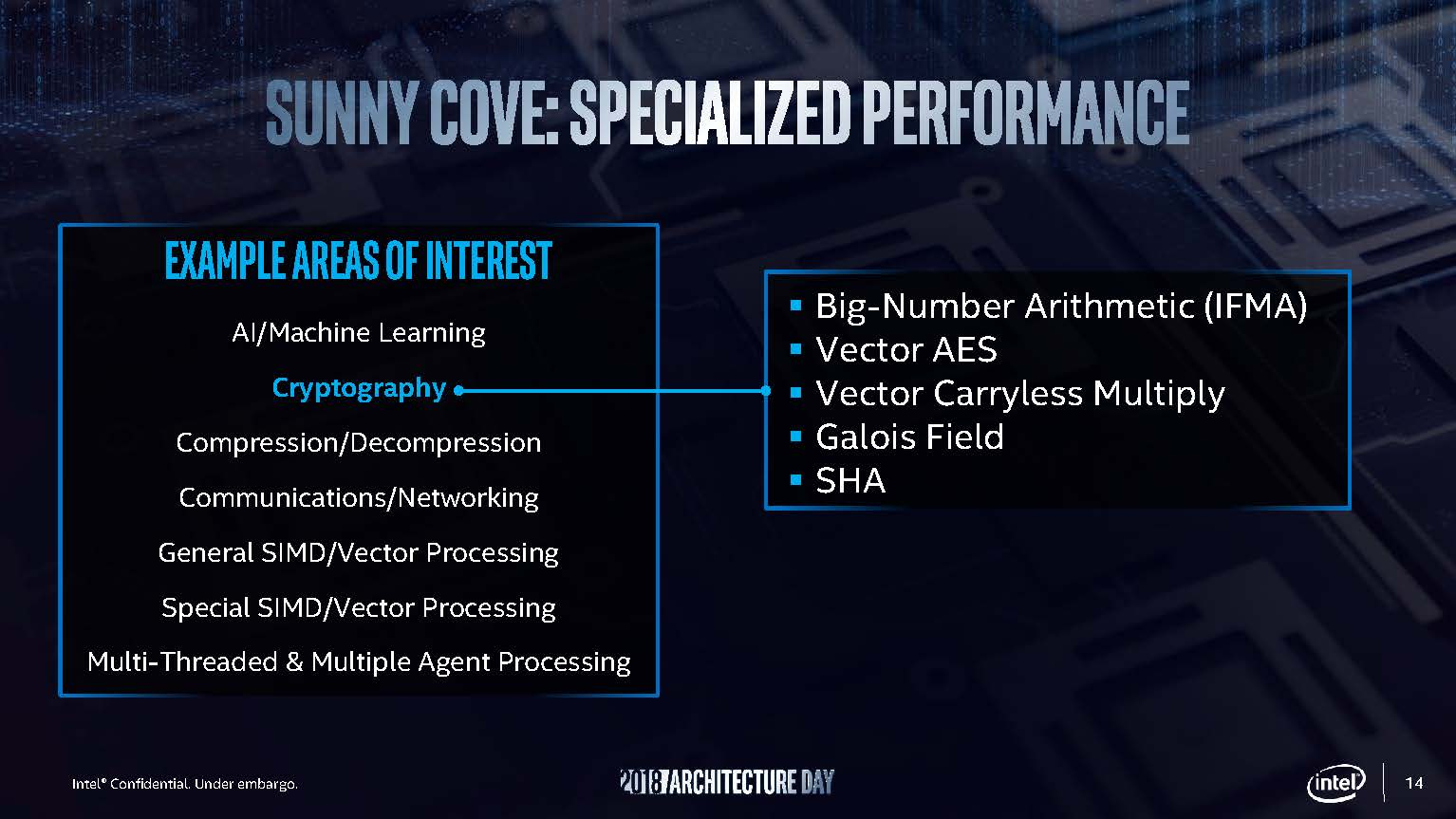 Figure: Special domains of interest in improving performance of Sunny Cove [22]
2.3 The Tremont Atom core
(Only the first four introductory slides will be discussed)
2.3 The Tremont Atom core (1)
2.3 The Tremont Atom core
Evolution of Intel’s basic CPU microarchitectures (based on [27])
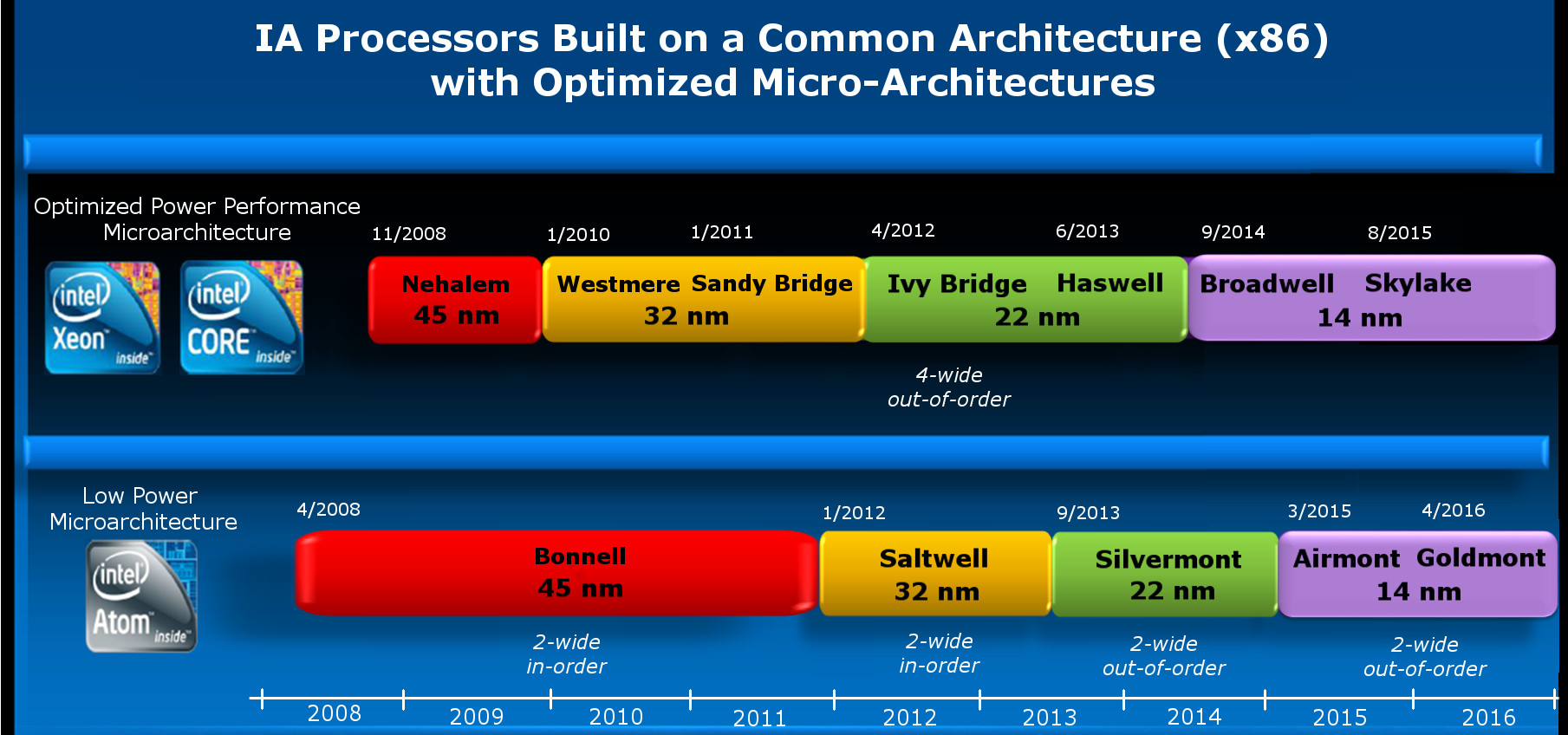 5-wide
out-of-order
2-wide
in-order
3-wide
out-of-order
2-wide
out-of-order
2-wide
out-of-order
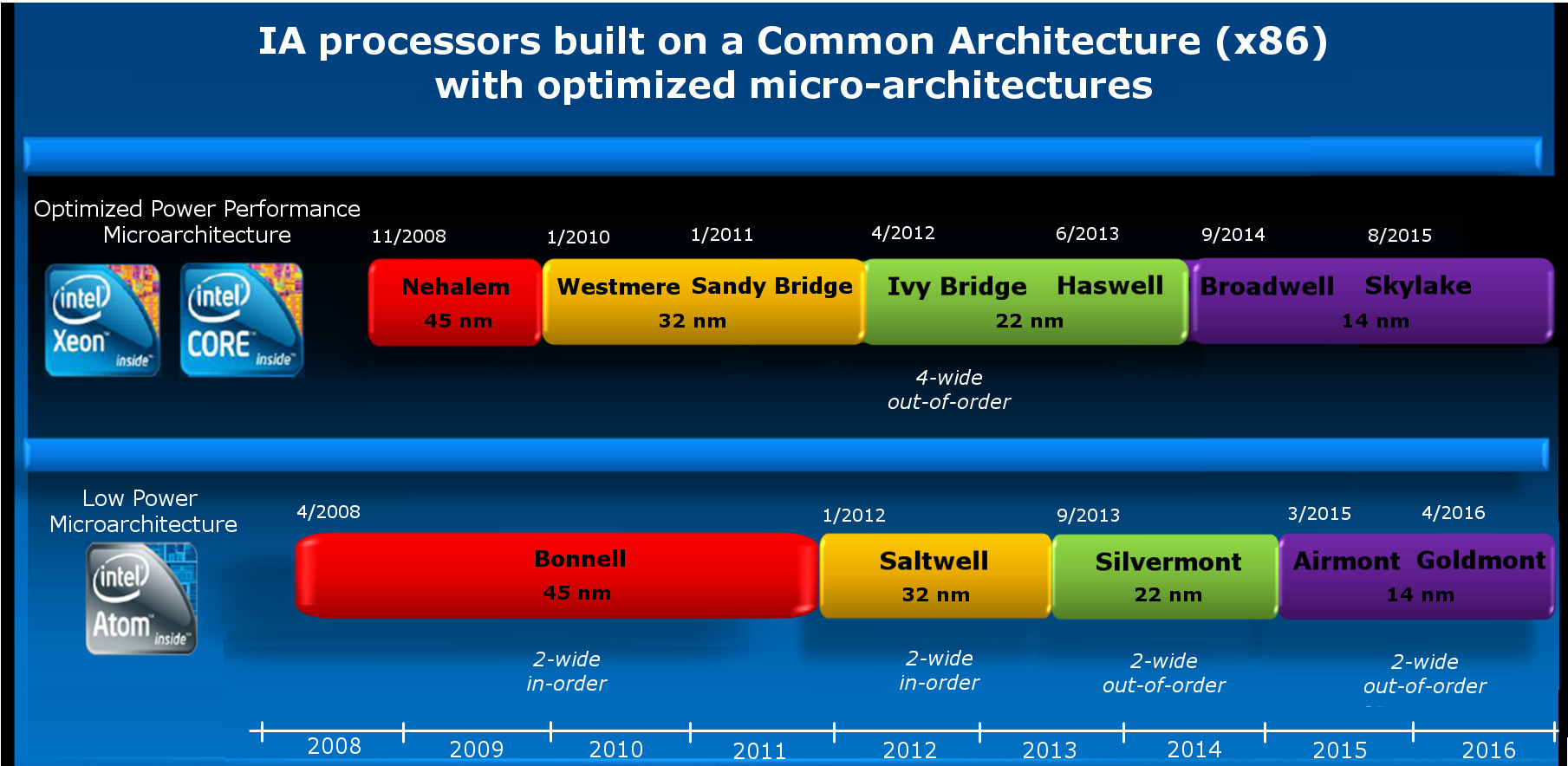 2.3 The Tremont Atom core (2)
Intel’s smartphones/tablets oriented Atom family [3]
Note that the Tremont core is Intel’s latest core of its low power Atom processor family.
*
2.3 The Tremont Atom core (3)
The front-end part of the Tremont core of the Lakefield processor [4]
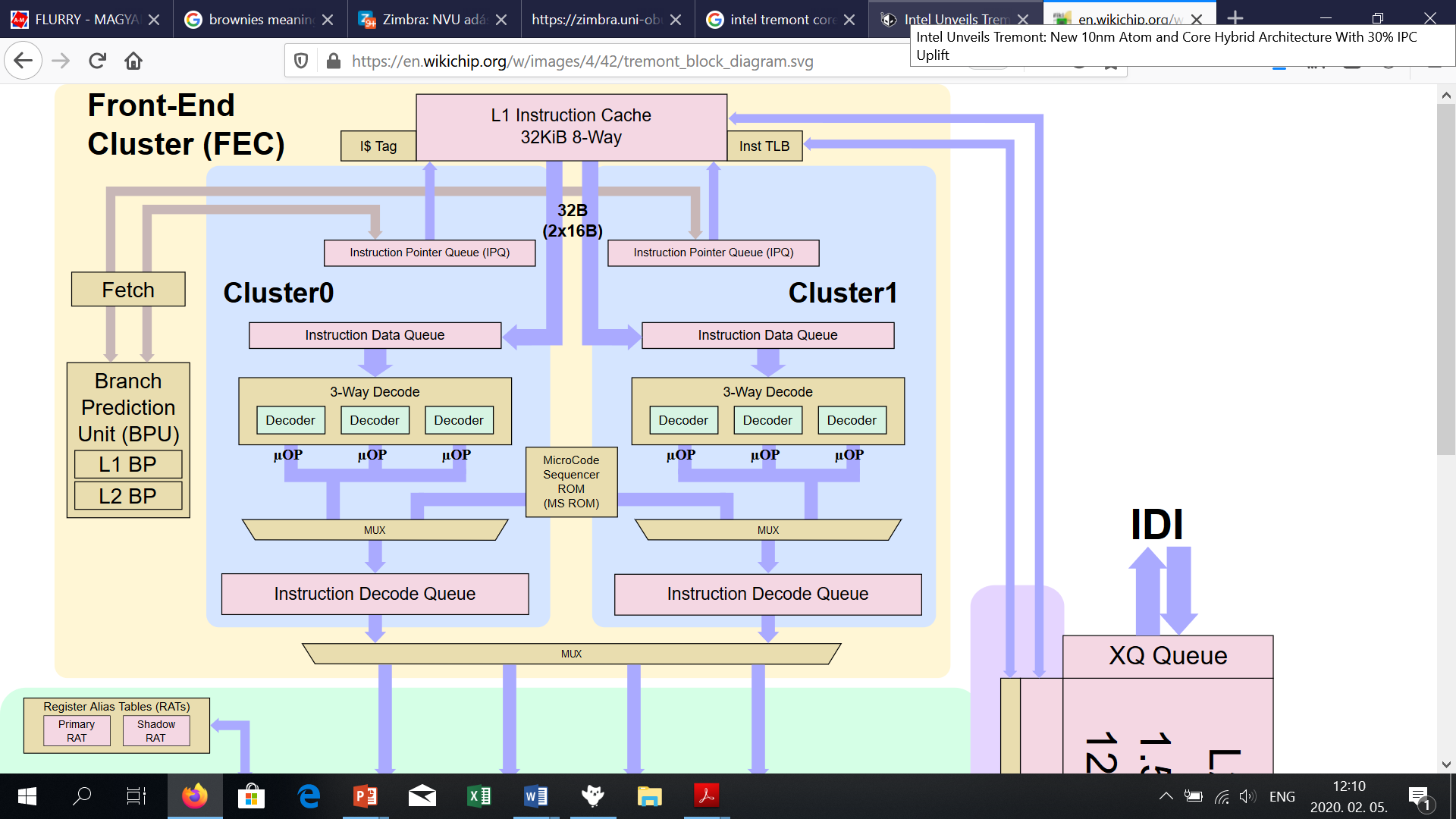 Note that the core has a 6-wide decoder split into dual 3-wide decode units.
*
2.3 The Tremont Atom core (3b)
Evolution of the width (in terms of the decode rate) of mobile cores
Width of mobile cores
(or of big cores of big.LITTLE  or dynamIQ core clusters)
4-wide
2-wide
6-wide
3-wide
v7 HP Cortex-A15
 (2010)
ARM
v7 M Cortex-A (2005-09)
v7 LP Cortex-A7 (2011)
(v7 LP Cortex-A5 1-wide (2009))
v8.0 HP Cortex-A-57/72
 (2013-15)
v8.0 LP Cortex-A (2013/15)
v8.2 HP Cortex-
A76/77/78
 (2018/20/20)
v8.2 HP Cortex-X1 
(2020) (5-wide)
v8.2 HP Cortex-A75
 (2017)
v8.0 HP Cortex-A73 (2016)
Tremont core (2x3) (2019)
Intel
Airmont core (2016)
Goldmont core (2016)
Atom family (2008-15)
AMD
Cat family (2011-2015)
v8 Cyclone (A7) (2013)
and A8-A10 (2014-16)
v8.2 A11 (2017) 7-wide
and subsequent cores
Apple
v7 Swift (A6) (2012)
v7 Cortex-A8 (2009)
v7 Krait
(S4/S400/S60x/S80x)
(2012-14)
v8 Kryo/Kryo 280
(S820/821/835) (2015/2016/2017)
v8.2 Kryo 385 
(S845) (2018)
Qualcomm
v7 Scorpion
(S1-S3) (2007-10)
Samsung
v7 Exynos 5
(2013-14)
v8 Exynos 7
 (2016)
v8 M1 (2016) 
(Exynos 8 Octa)
v8 M2 (2017)
(Exynos 9 Octa)
v8.2 M3 (2018)
(Exynos 9810)
v8.2 M6 (8-wide) (planned/cancelled)
HP: High-Performance
M: Mainstream
LP: Low-Power
*
2.3 The Tremont Atom core (4)
Remarks to the front-end [3]
Prefetchers and branch predictors are derived from the Sunny Cove core rather
      than from the preceding Goldmont+ Atom core.
There is a 6-wide decoder split into dual 3-wide decode units.
The allocation/dispatch unit is surprisingly only 4-wide rather than having the
       same width as the decoders.
    There is no known explanation for this.
Tremont does not have a micro-op cache. 
The re-order buffer can keep 208 entries for instructions, vs. 78 in Goldmont and 
      95 in Goldmont Plus.
2.3 The Tremont Atom core (5)
The back-end part of the Tremont core of the Lakefield processor [4]
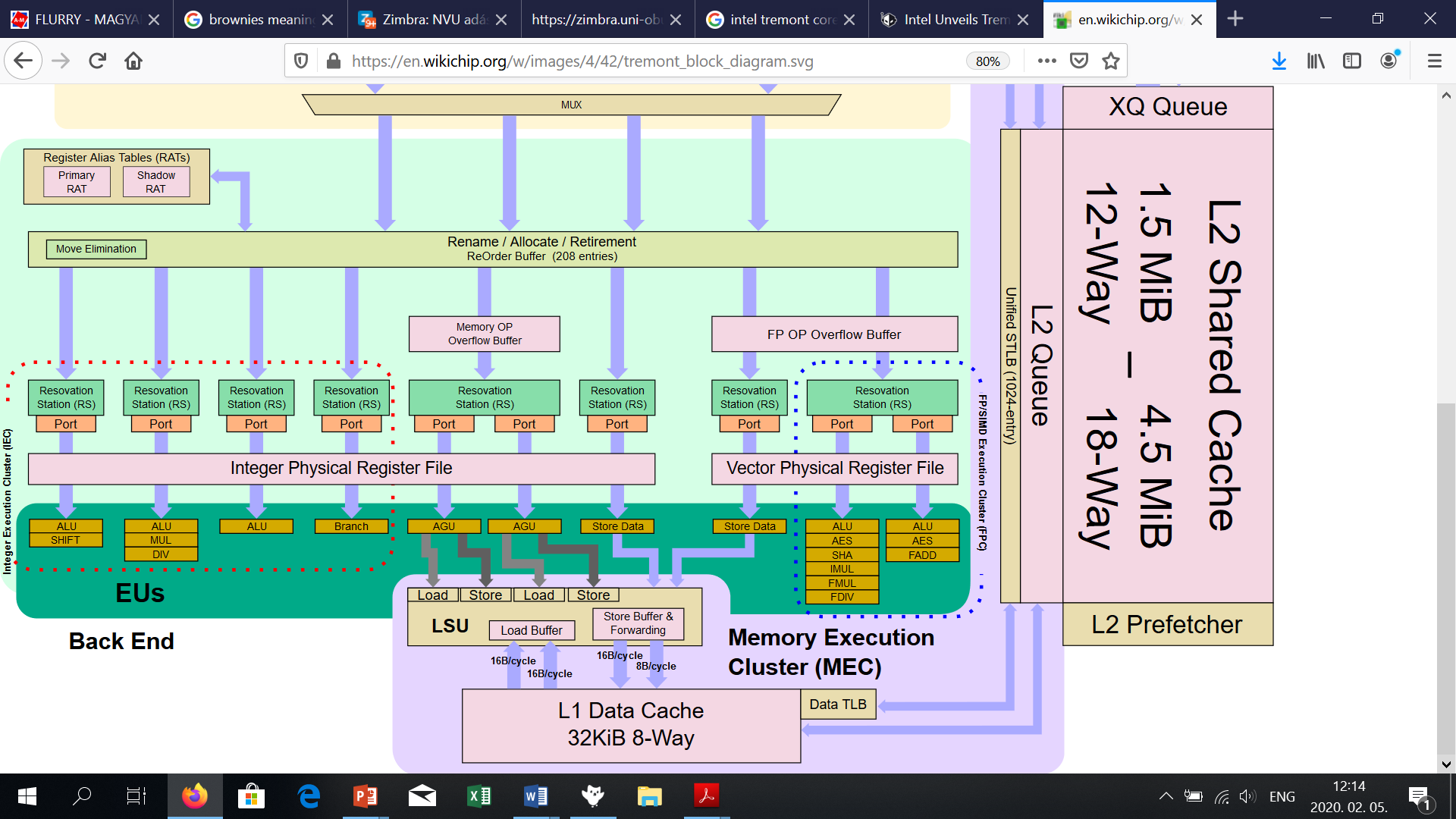 2.3 The Tremont Atom core (6)
Remarks to the back-end part of the Tremont core [3]
The FX execution units make use of individual reservation stations except of the 
      AGUs.
     Both AGUs have a shared reservation station in order to supply both AGUs with 
      either 2x 16-byte stores, 2x 16-byte loads, or one of each.  
The FP and SIMD part has three ports: two ALU ports with a shared
      reservation station and a Store port with a private reservation station.
     From the two ALU ports one is focused on fused addition (FADD) whereas the
       other on fused multiplication and division (FMUL).
On the other hand, there is no 256-bit SIMD support.
In the lecture we are not going to discuss these details.
2.3 The Tremont Atom core (7)
Cache architectures of Intel’s Atom cores [3]
2.3 The Tremont Atom core (8)
Remarks to the cache architecture of the Tremont core [3]
The L1 data cache has been enlarged to 32 KB from 24 KB of the Atom design 
  whereas the L1 data cache of the Sunny Cove core is 48 KB large.
2.3 The Tremont Atom core (9)
Efficiency improvement of the Tremont core vs. the Goldmont+ core [3]
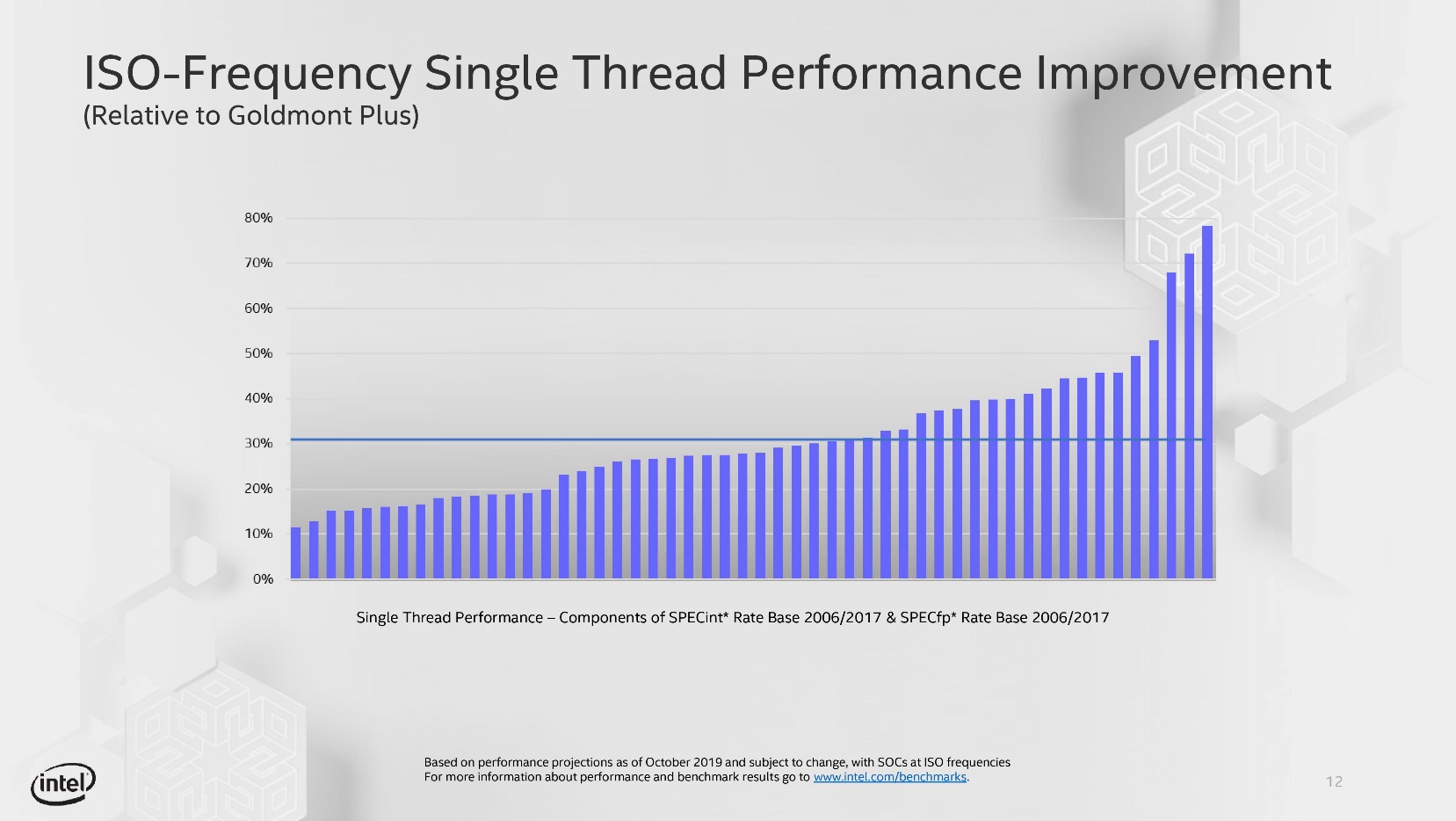 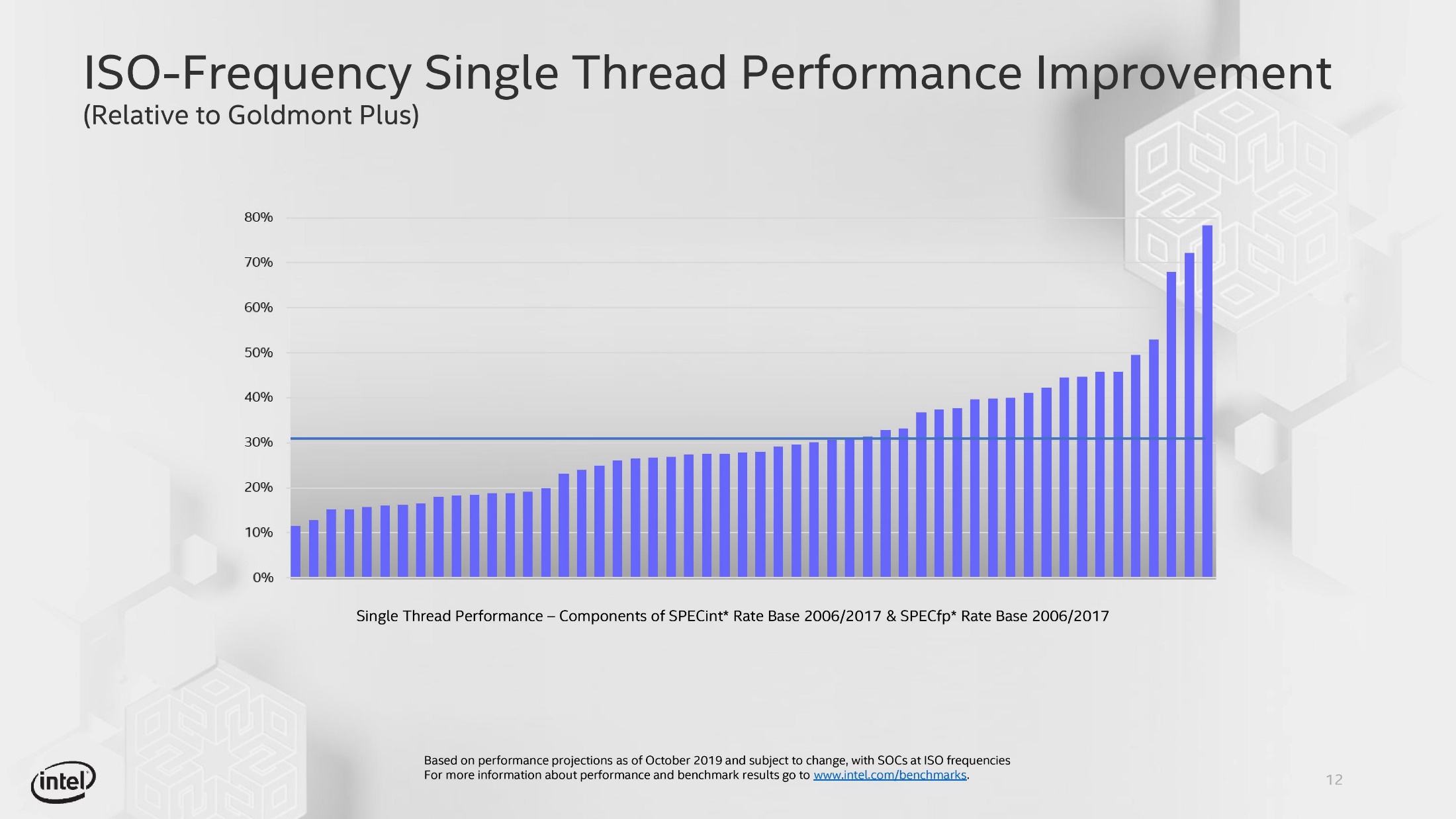 *
2.4 The Foveros 3D packaging technology as used in the Lakefield processor
2.4 The Foveros 3D packaging technology as used in the Lakefield processor (1)
2.4 The Foveros 3D packaging technology as used in the Lakefield processor
        [2]
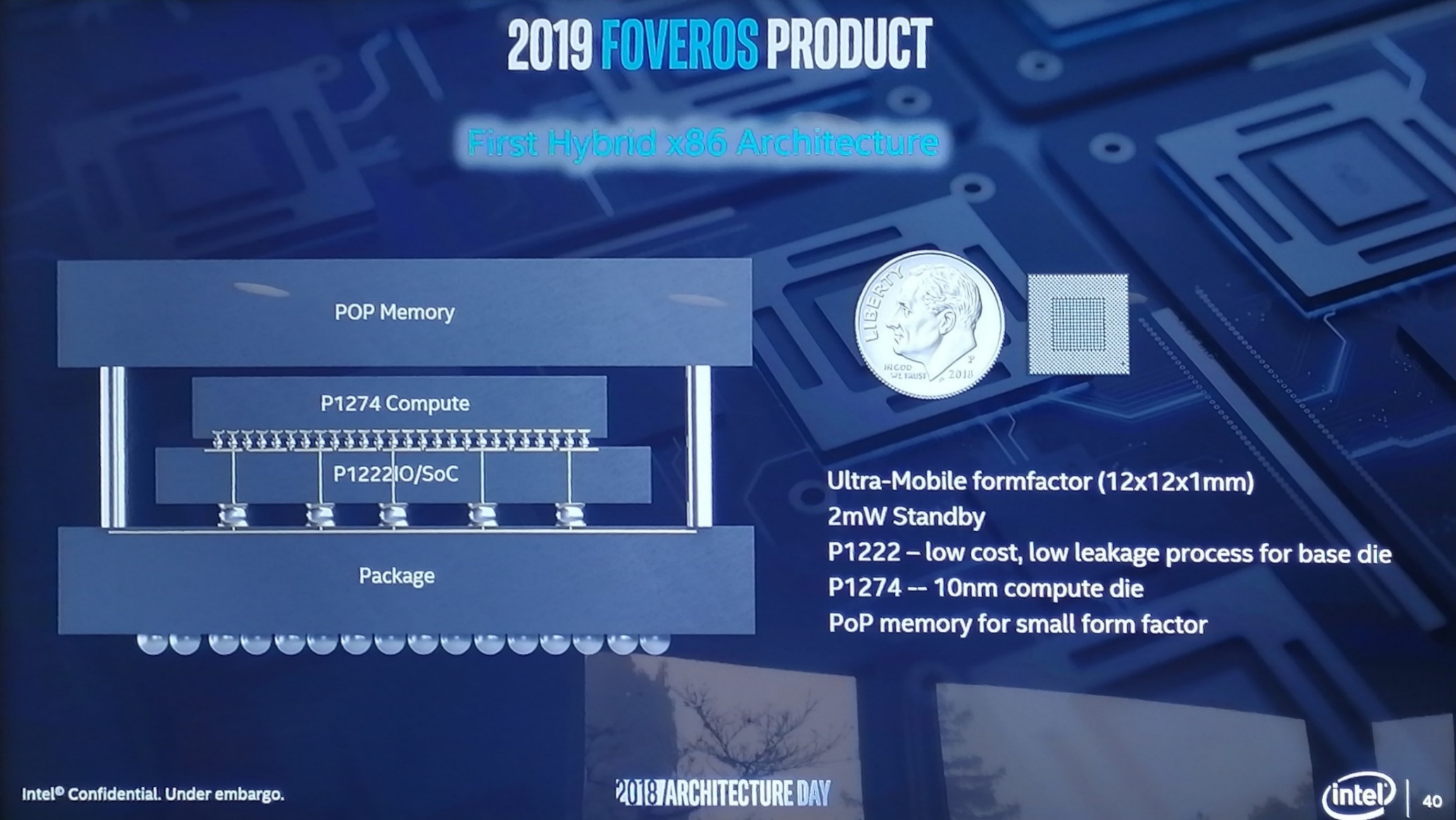 22 nm
PoP: Package on Package
*
2.4 The Foveros 3D packaging technology as used in the Lakefield processor (2)
Blown up structure of the Lakefield SoC [1]
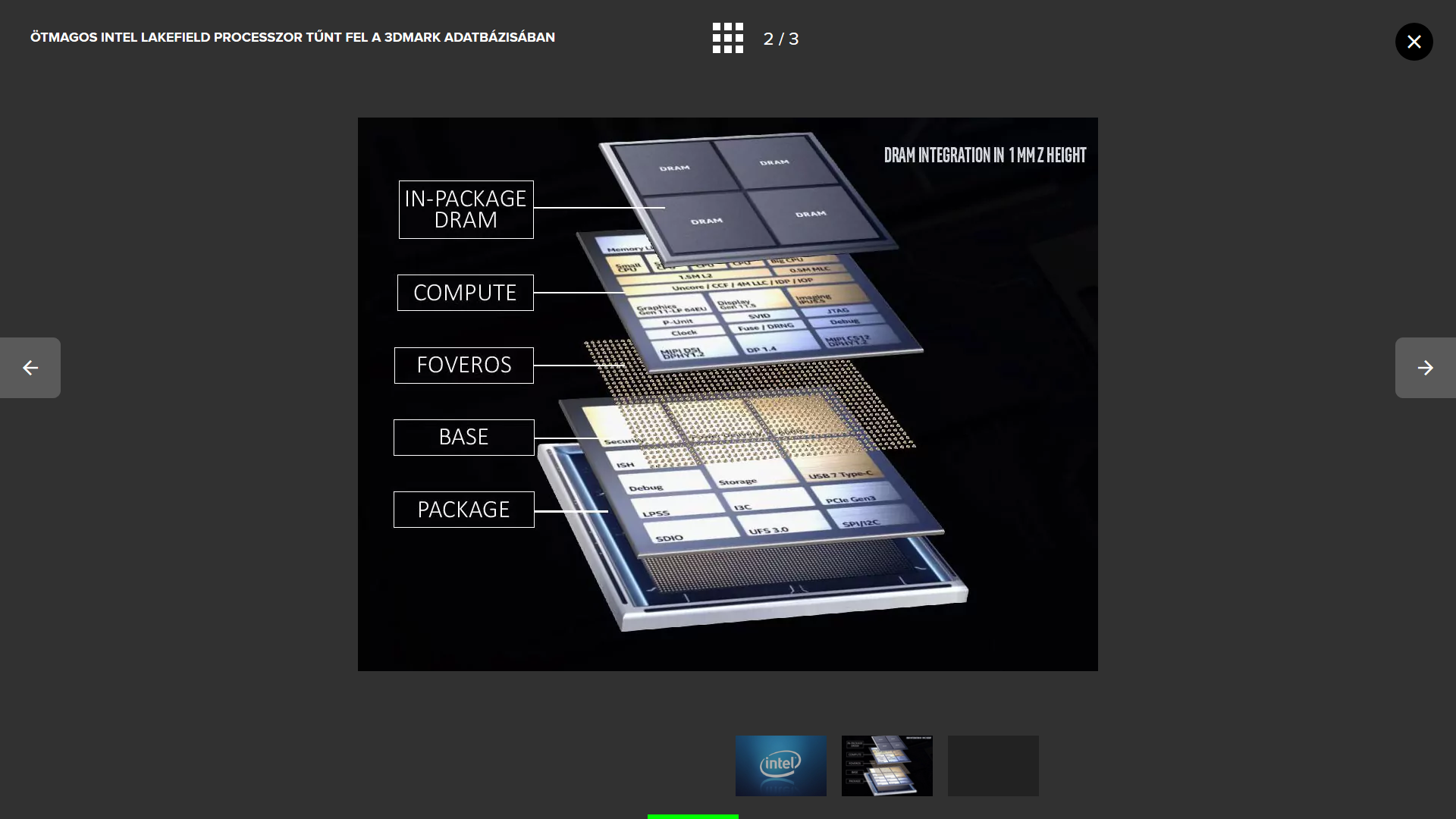 2.4 The Foveros 3D packaging technology as used in the Lakefield processor (3)
Block diagrams of the Compute and Base dies [1]
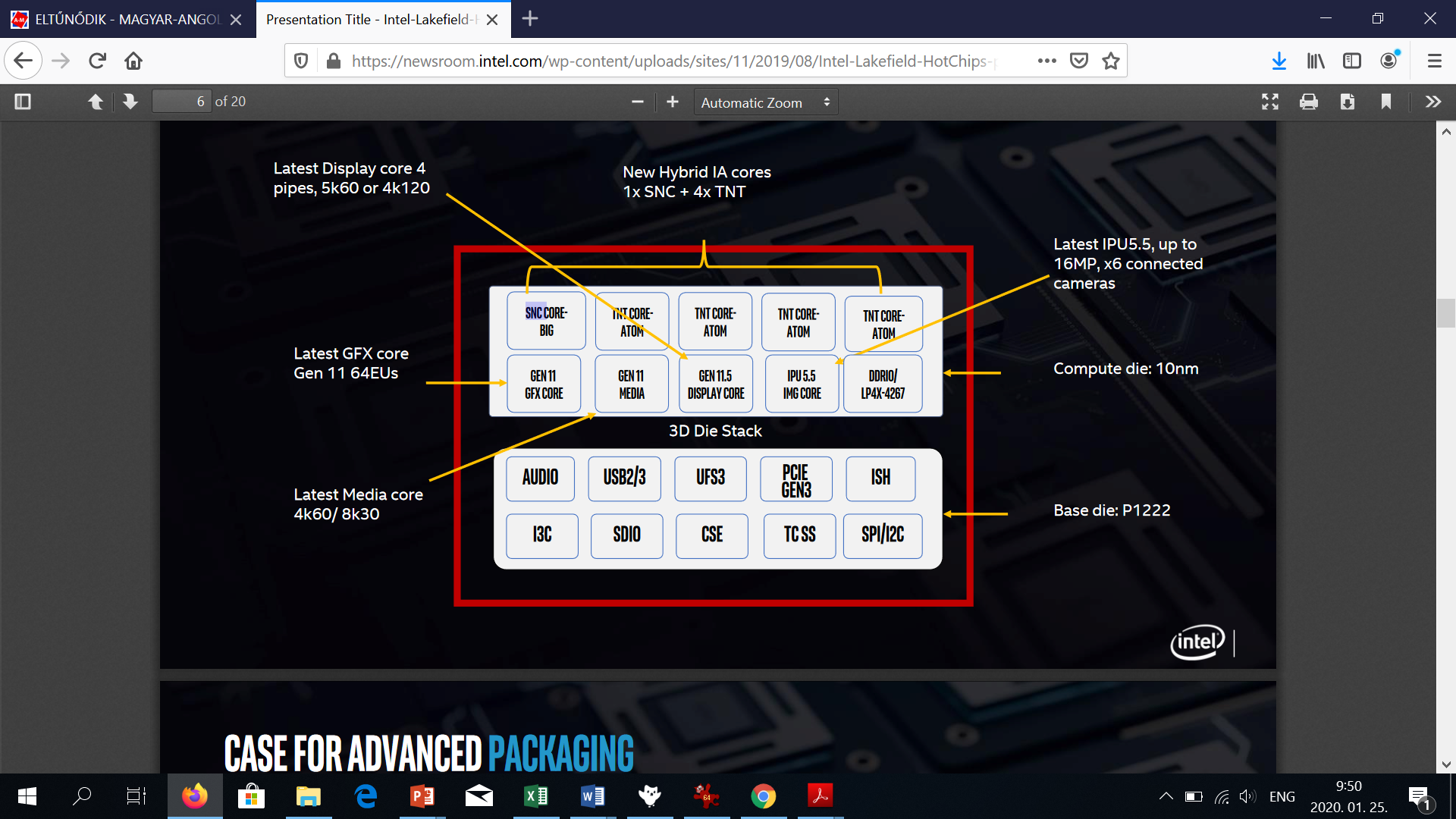 (22 nm)
SNC: Sunny Cove   TNT: Tremont
2.4 The Foveros 3D packaging technology as used in the Lakefield processor (4)
Micrograph of the compute die [15]
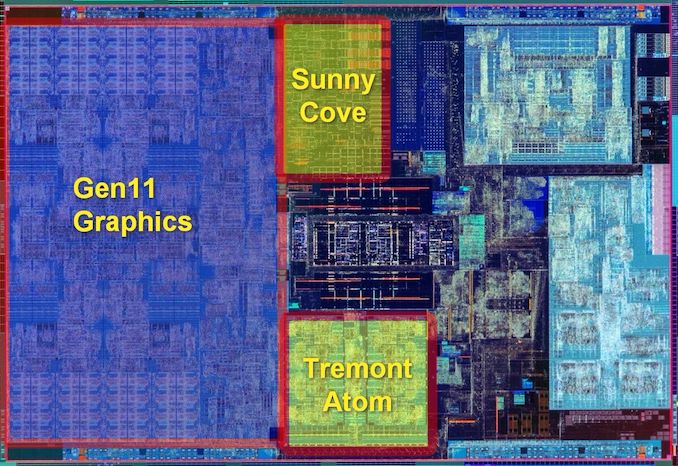 Die area: 84 mm2
2.4 The Foveros 3D packaging technology as used in the Lakefield processor (5)
Micrograph of the base die (called also as the active interposer) [15]
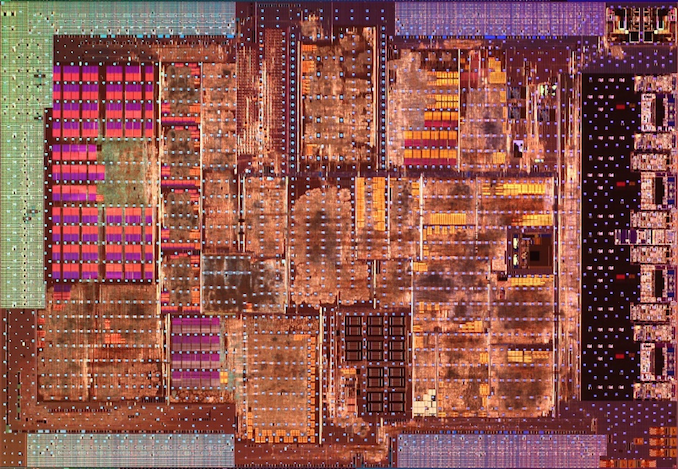 Die area: 92 mm2
2.4 The Foveros 3D packaging technology as used in the Lakefield processor (6)
Contrasting the die size of Lakefied with those of comparable processors [15]
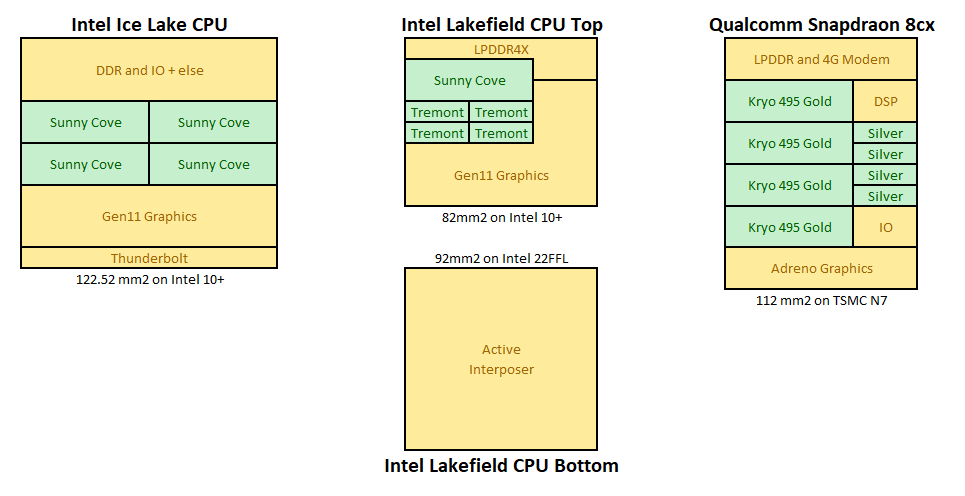 Base die
(
)
*
2.4 The Foveros 3D packaging technology as used in the Lakefield processor (7)
Remarks to the designation “active interposer” [15], [24]
An interposer is an intermediate layer made e.g. of plastic with metal wiring,
      to reroute connections between a die and the package connections (pins or 
      solder balls), as indicated in the Figure below.
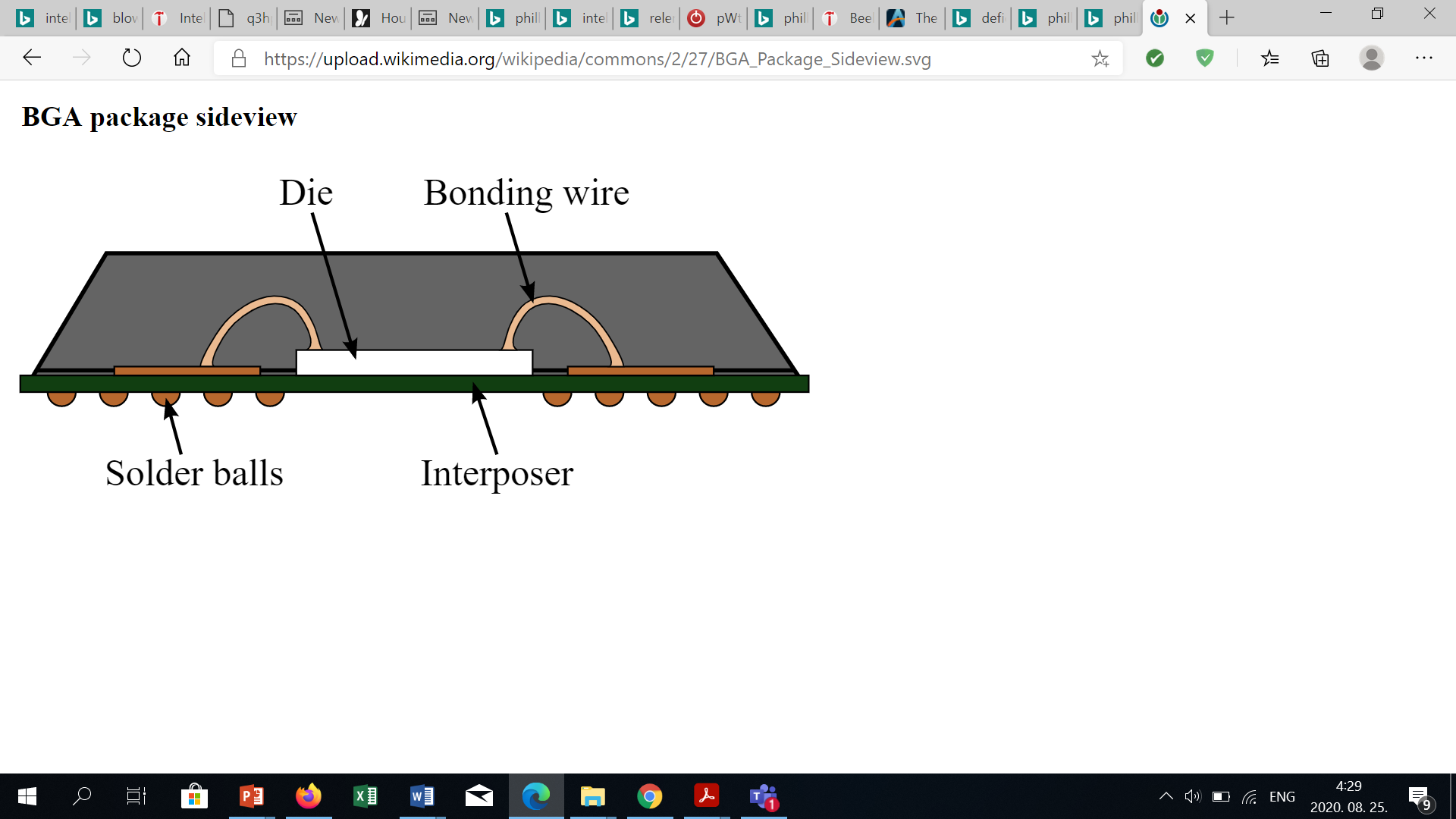 Figure: Sideview of a BGA package with an interposer [24]
Because the base die has active circuits on and has TSV (Through Silicon Vias) 
     connections e.g. for power to pass through, Intel technically calls this chiplet 
     also an “active interposer”.
2.4 The Foveros 3D packaging technology as used in the Lakefield processor (8)
Connecting the DRAM POP (Package on Package) to the compute die [15]
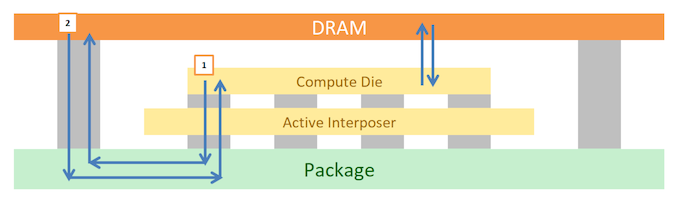 Actually the base die
*
2.4 The Foveros 3D packaging technology as used in the Lakefield processor (9)
Package and mainboard sizes related to the Lakefield processor [1]
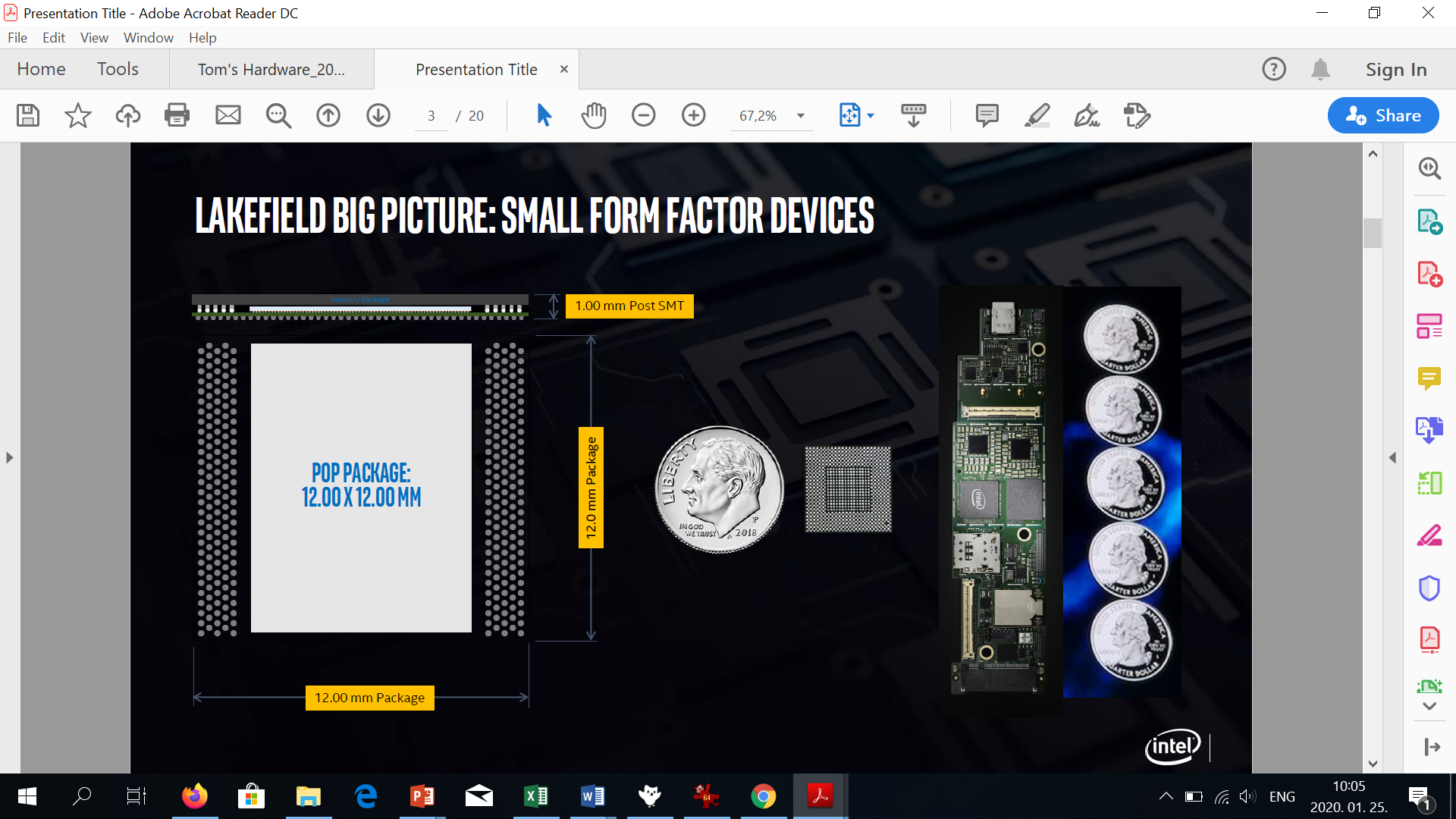 (10 cents)
*
2.5 Introduced Lakefield models and performance issues
2.5 Introduced Lakefield models and performance issues (1)
2.5 Introduced Lakefield models and performance issues
In 06/2020 Intel introduced only two Lakefied models with the main features as 
  given below:
Table: Introduced Lakefield models in 06/2020 [15]
Note that model names do not follow the regular model designation scheme.
*
2.5 Introduced Lakefield models and performance issues (2)
Contrasting main feature of Lakefiel i5-L16G7 with comparable models [15]
2.5 Introduced Lakefield models and performance issues (3)
Single thread (ST) and multithread (MT) power/performance of Lakefield [1]
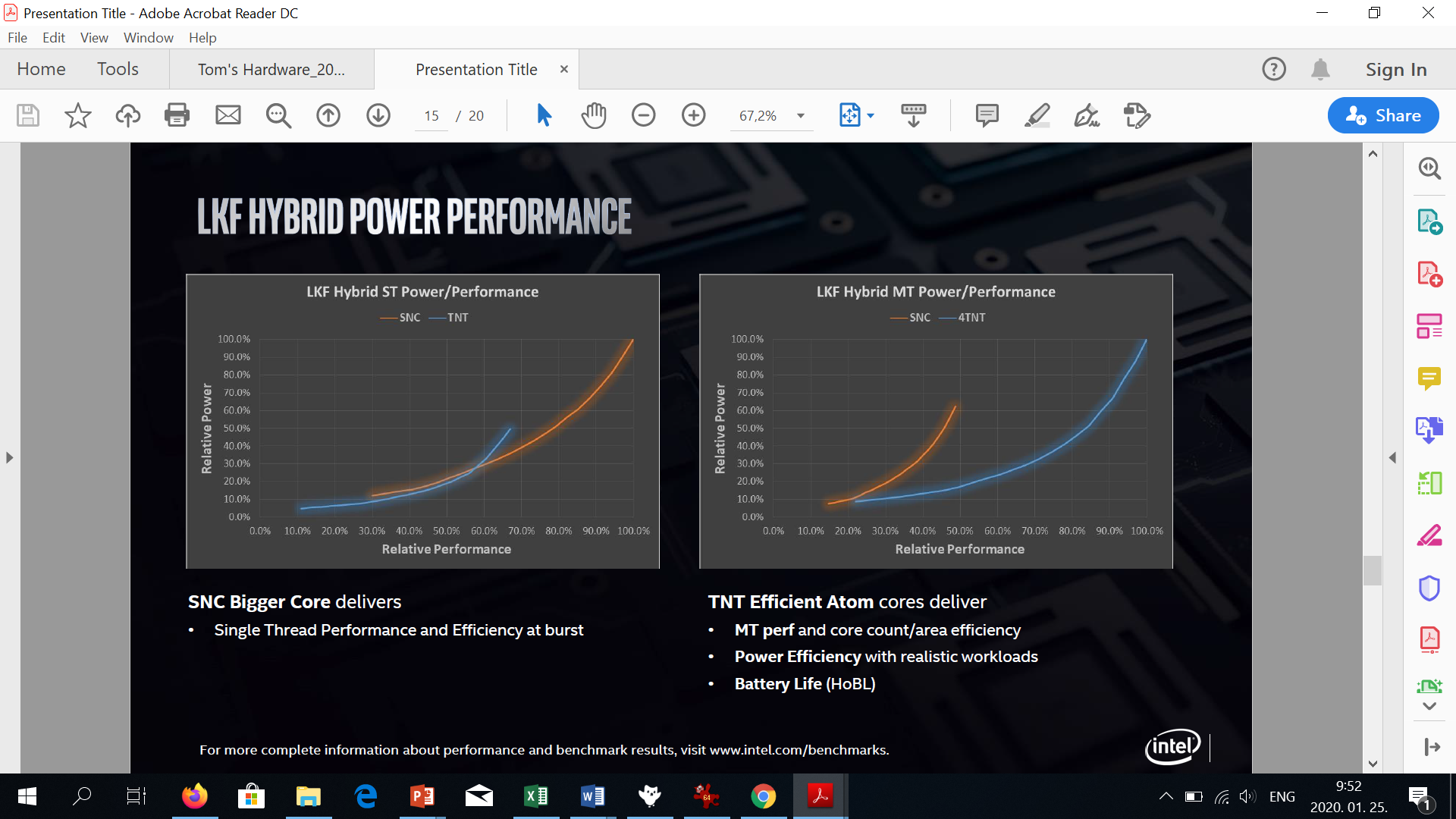 *
2.5 Introduced Lakefield models and performance issues (4)
Scheduling issues -1
Lakefield schedules cores to threads for execution while using the inclusive core
      switching policy.
In this case the scheduler may allocate even all cores to threads according to a
      chosen scheduling policy while preferring e.g. the least power consumption. 
    This is in contrast to the exclusive cluster switching policy when either the cores
      of the little cluster or those of the big cluster may be active at the same time.
The next Figure is an example, how the scheduler allocates tasks during web
      browsing.
*
2.5 Introduced Lakefield models and performance issues (5)
Use of Lakefield’s Sunny Cove and Tremont cores during web browsing [15]
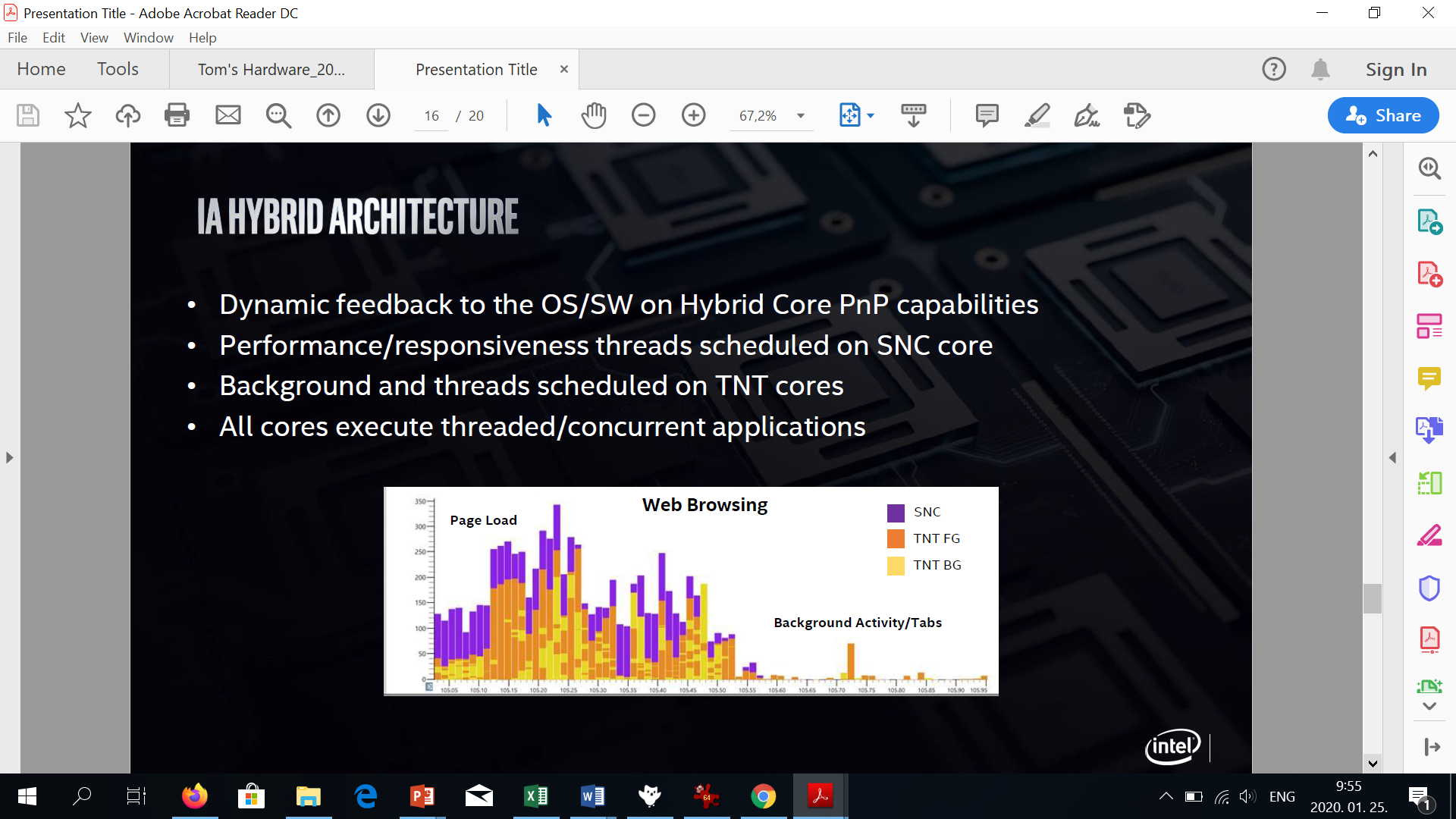 The Sunny Cove (SNC) is used for responsiveness and user experience threads.
Tremont (TNT) cores run in foreground (FG) user related tasks that the user is 
  waiting on.
Tremont (TNT) cores run in background (BG) non-user related tasks in efficiency 
  mode.
Note that the big Sunny Cove core and the little Tretmont cores may run at the same
   time.
2.5 Introduced Lakefield models and performance issues (6)
Scheduling shortcomings
big.LITTLE architectures assume both big and LITTLE cores having identical ISAs.
This is however, not the case for Lakefield, since the Sunny Cove core and the 
     Tremont cores support different ISA extensions, e.g. the Tremont cores do not
       execute AVX512 instructions whereas the Sunny Cove core does.
In this case, only the common denominator of both ISAs can be activated while 
      both cores are used with traditional schedulers, e.g. AVX512 instructions not. 
Nevertheless, Intel revealed that the next generation hybrid processor, the
      Alder Lake will already provide an improvement since it will have a
      hardware-guided OS scheduler that takes into account differences in the 
      ISA capabilities of the big and little cores. [25].
2.5 Introduced Lakefield models and performance issues (7)
Standby power of Lakefield vs. previous generations [1]
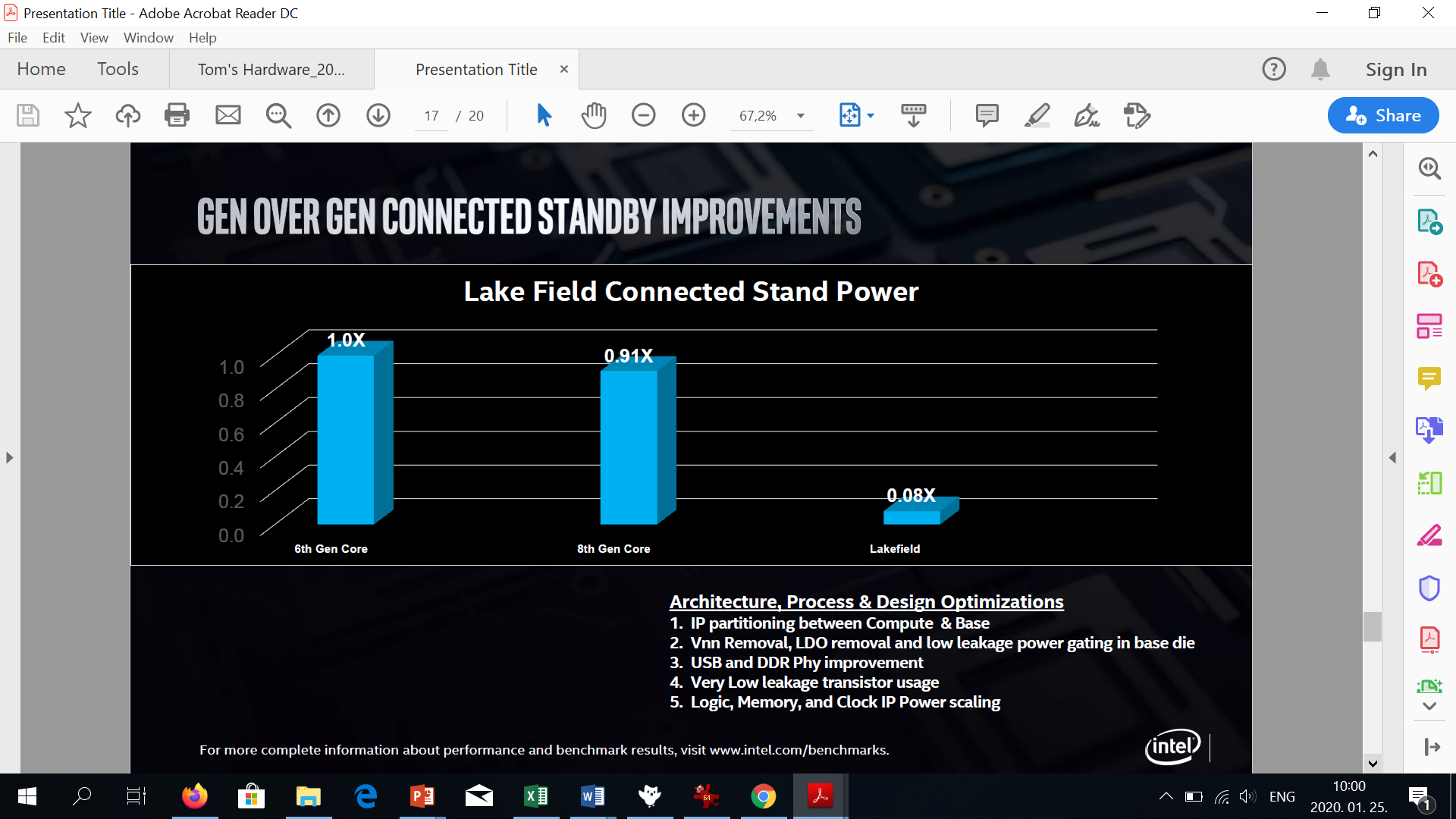 Skylake
Standby power is 0.08 x that of the 6. gen. (Skylake) line.
*
2.5 Introduced Lakefield models and performance issues (8)
First notebooks built up on Intel’s Lakefield models announced in 06/2020 [15]
Samsung Galaxy Book S
Lenovo ThinkPad X1 Fold
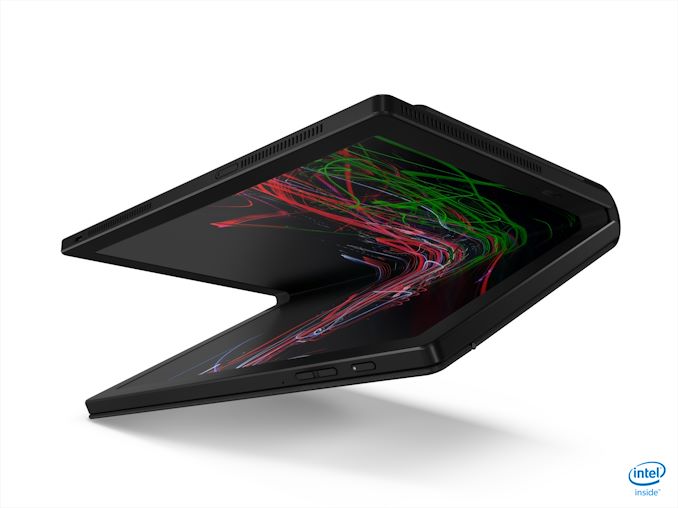 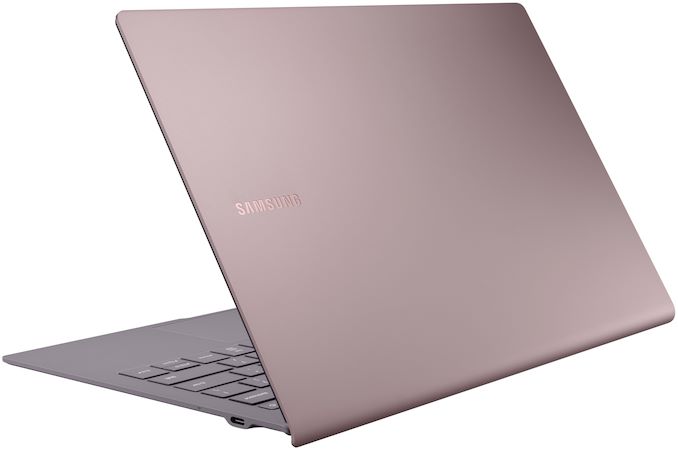 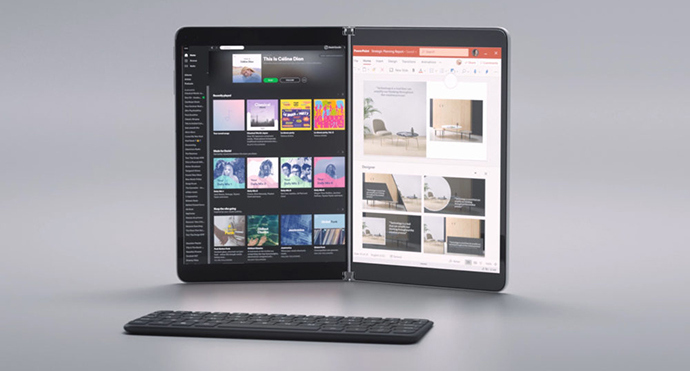 Microsoft 
Surface Book Neo
2.5 Introduced Lakefield models and performance issues (9)
The importance of Lakefield [15]
Although performance-focused benchmark reviews point out performance 
  deficiencies of Lakefield, this hybrid (big.little) processor with its novel chiplet-based
  design paradigm and fitting 3D packaging technology marks a big step in Intel’s
  processor design history and can be considered as the first member of a new,
  important class of Intel’s processors.
*
3.The desktop oriented Alder Lake-S line
3.The desktop oriented Alder Lake-S line (1)
3.The desktop oriented Alder Lake-S line
It is the second member of Intel’s “hybrid” processor families, consisting of big and
  little CPU cores, as revealed at Intel’s 2020 Architecture Day (08/2020).
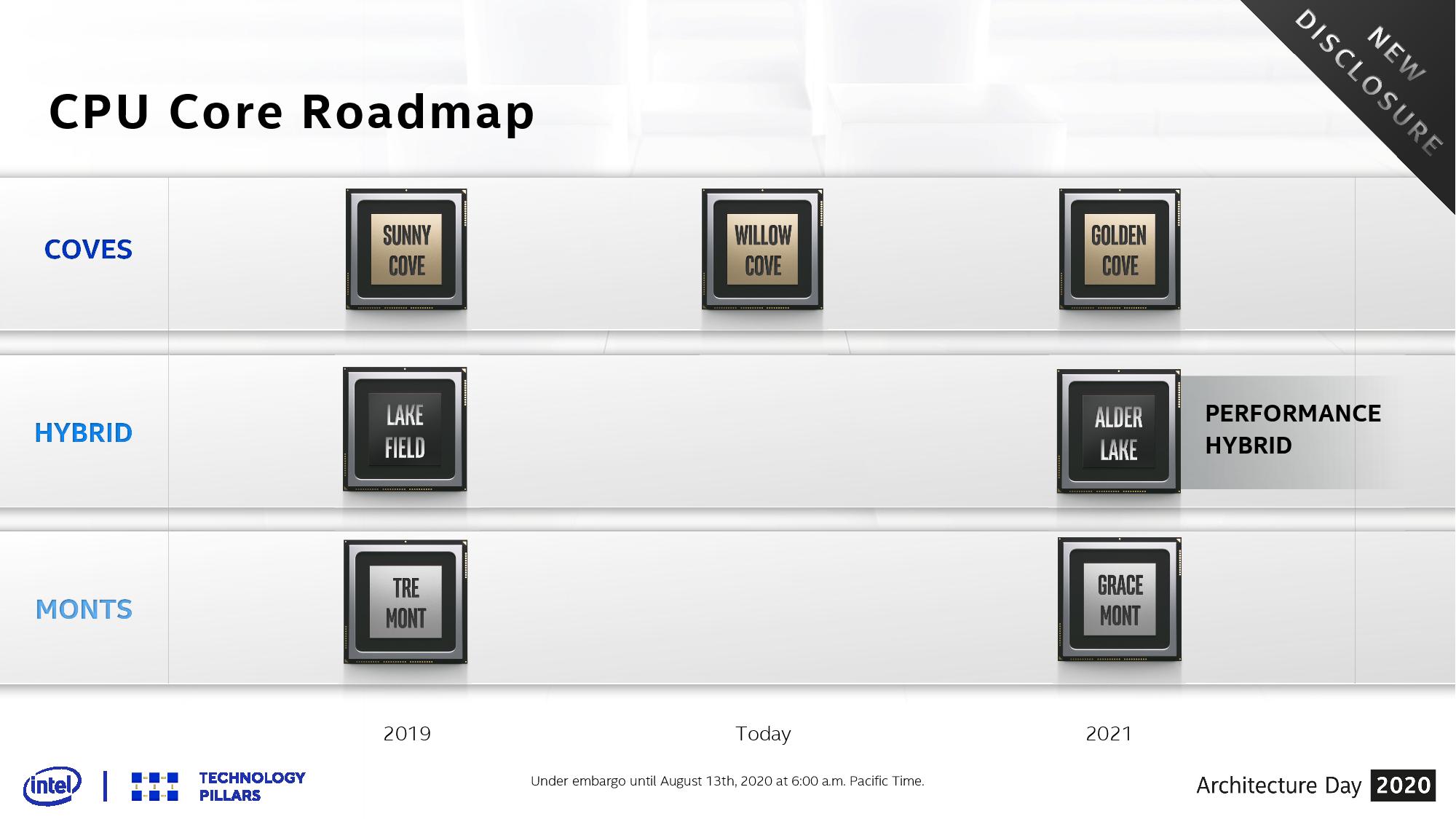 (big cores)
(little
cores)
Figure: Intel’s CPU core roadmap, revealed at their 2020 Architecture Day [19].
*
3.The desktop oriented Alder Lake-S line (2)
Key features of the Alder Lake-S line [26]
It is desktop oriented rather than notebook oriented.
In may include up to 8 big Goldven Cove cores and up to 8 LITTLE Gracemont cores,
      as indicated in non-Intel publications [26].
It will incorporate the new enhanced Xe GPU and 
     will have the newer LGA 1700 socket.
*
3.The desktop oriented Alder Lake-S line (3)
Expected core variants of the Alder Lake processor [25]
4. References
4. References (1)
[1]: Khushu S., Gomes W., Lakefield: Hybrid cores in 3D Package, Intel, 2019,
           https://newsroom.intel.com/wp-content/uploads/sites/11/2019/08/Intel-Lakefield-
           HotChips-presentation.pdf
[2]: Cutress I., Intel: Lakefield in 2020, Possible 5G on Foveros, AnandTech, Dec. 11 2019,
           https://www.anandtech.com/show/15223/intel-lakefield-today-lakefield-refresh-by-
           holiday-2020-possible-5g-on-foveros
[3]: Cutress I., Intel's new Atom Microarchitecture: The Tremont Core in Lakefield, AnandTech,
           Oct. 24 2019, https://www.anandtech.com/show/15009/intels-new-atom-microarchitecture-
           the-tremont-core
[4]: Tremont - Microarchitectures – Intel, Wikichip, 2019
           https://en.wikichip.org/wiki/intel/microarchitectures/tremont
[5]: Chiappetta M., Intel Xeon Scalable Debuts: Dual Xeon Platinum 8176 With 112 Threads 
           Tested, Hot Hardware, July 11 2017, 
           https://hothardware.com/reviews/intel-xeon-scalable-processor-family-review
[6]: Chiappetta M., AMD Threadripper 3990X Review: A 64-Core Multithreaded Beast Unleashed,
           Hot Hardware, Febr. 7 2020, 
           https://hothardware.com/reviews/amd-ryzen-threadripper-3990x-cpu-review
[7]: Intel Calls for 3D IC, EE Times, March 5 2015,
           https://www.eetimes.com/author.asp?section_id=36&doc_id=1325921&image_number=1
[8]: Marcoux P., 2.5D, Silicon Interposers, Silicon Bridges, Glass Panels, Organic HDI,
           http://www.meptec.org/Resources/1%20-%20ALLVIA%20-%20Marcoux.pdf
4. References (2)
[9]: Intel Announces New Packaging and Test Technologies for Foundry Customers, Aug. 27 2014,
           https://newsroom.intel.com/news-releases/intel-announces-new-packaging-and-test-  
           technologies-for-foundry-customers/#gs.dwgt07
[10]: Mahajan R. et al., Embedded Multi-die Interconnect Bridge (EMIB) -- A High Density, High 
           Bandwidth Packaging Interconnect, 2016, IEEE 66th ECTC
[11]: Pirzada U., Intel and Altera Develop World’s First HBM2, 2.5D Stacked, SiPs With Integrated 
           Stratix 10 FPGA and SoC Solution, WCCF Tech, Nov. 17 2015,
           https://wccftech.com/intel-altera-offering-hbm2-fpga-sip-stratix-10/
[12]: Foveros – Intel, Wikichip, https://en.wikichip.org/wiki/intel/foveros
[13]: Ingerly D.B. et al., Foveros: 3D Integration and the use of Face-to-Face Chip Stacking for 
           Logic Devices, 2019, IEEE IEDM
[14]: Fact Sheet: New Intel Architectures and Technologies Target Expanded Market Opportunities,
           Intel Newsroom, Dec. 12 2018, https://newsroom.intel.com/articles/new-intel-architectures-
           technologies-target-expanded-market-opportunities/#gs.dwlba8
[15]: Cutress I., The Intel Lakefield Deep Dive: Everything To Know About the First x86 Hybrid 
           CPU, AnandTech, July 2 2020, 
           https://www.anandtech.com/show/15877/intel-hybrid-cpu-lakefield-all-you-need-to-know
[16]: Teich P., The Heart Of AMD’s EPYC Comeback Is Infinity Fabric, The Next Platform, July 12 2017,
           https://www.nextplatform.com/2017/07/12/heart-amds-epyc-comeback-infinity-fabric/
[17]: big.LITTLE MP, Linaro, https://wiki.linaro.org/projects/big.LITTLE.MP#Overview
4. References (3)
[18]: Greenhalgh P., Big.LITTLE Processing with ARM Cortex-A15 & Cortex-A7, White Paper,
           Sept. 2011, http://www.arm.com/files/downloads/big.LITTLE_Final.pdf
[19]: Cutress I., Intel Alder Lake: Confirmed x86 Hybrid with Golden Cove and Gracemont for
           2021, AnandTech, Aug. 14 2020, https://www.anandtech.com/show/15979/intel-alder-
           lake-confirmed-x86-hybrid-with-golden-cove-and-gracemont-for-2021
[20]: Why hasn't Intel moved to 10nm yet?, Quora,
           https://www.quora.com/Why-hasnt-Intel-moved-to-10nm-yet
[21]: Cutress I., Intel's Architecture Day 2018: The Future of Core, Intel GPUs, 10nm, and
           Hybrid x86, AnandTech, Dec. 12, 2018, https://www.anandtech.com/show/13699/intel-
           architecture-day-2018-core-future-hybrid-x86
[22]: Hruska J., Intel Details Its Upcoming Sunny Cove CPU Architecture, ExtremeTech, Dec. 12, 
           2018, https://www.extremetech.com/computing/282119-intel-details-its-upcoming-
           sunny-cove-cpu-architecture
[23]: Coffee Lake - Microarchitectures – Intel, WikiChip (visited on 27 Aug., 2019), 
           https://en.wikichip.org/wiki/intel/microarchitectures/coffee_lake
[24]: Interposer, Wikipedia, https://en.wikipedia.org/wiki/Interposer
[25]: Alcorn P., Intel Dishes on Alder Lake-S: First x86 Hybrid CPU for Desktops, Tom’s Hardware,
           2020, https://www.tomshardware.com/news/intel-alder-lake-x86-hybrid-cpu-for-desktops
[26]: Mujtaba H., Intel Alder Lake 10nm Desktop CPUs Reportedly Launching in 2021, Complete 
           7nm Product Portfolio in 2022, WCCF Tech, April 9 2020, https://wccftech.com/intel-10nm-
           alder-lake-desktop-cpus-2021-launch-full-7nm-cpu-gpu-family-2022/
[27]: Smith S.L., Intel Strategy & Technology Update, Barclays Capital Global Technology Conf.,
          Dec. 2011, http://files.shareholder.com/downloads/INTC/1576180143x0x526852/c9868a3a-
          494e-4506-bcc6-a631aca1fd75/Steve%20Smith%20Barclays%20Dec%202011.pdf
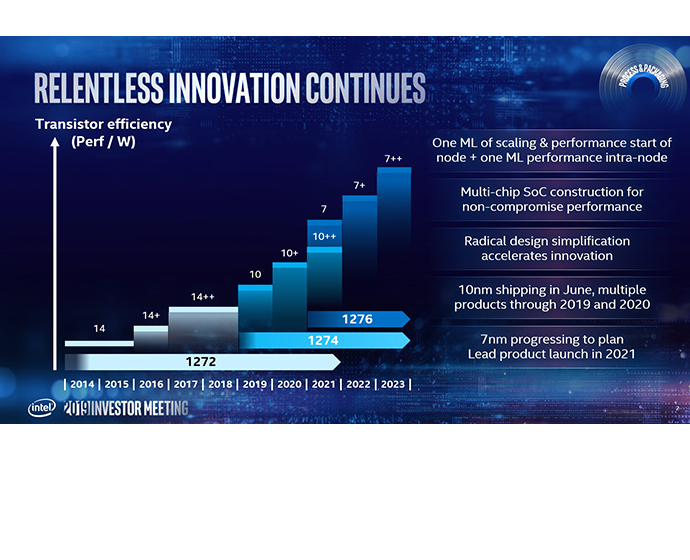 https://newsroom.intel.com/news/2019-intel-investor-meeting/#gs.e9o9md